De Cloet
Tobacco Equipment
Energy issue of sustainable tobacco growing
07-12-2022
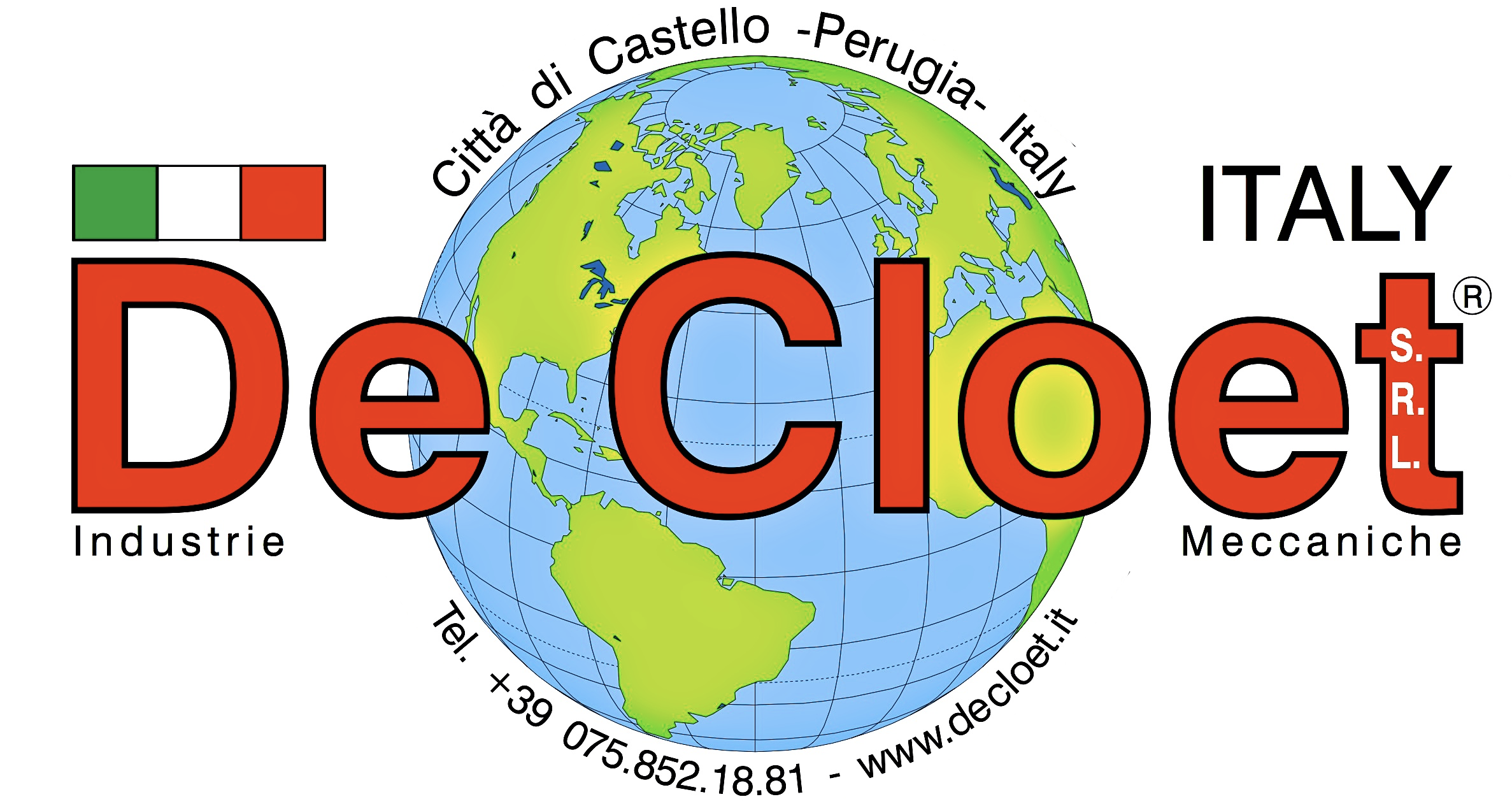 1966 - DE CLOET NASCE
WHO WE ARE….
De Cloet è leader mondiale nella produzione di macchine per la meccanizzazione del tabacco da oltre 40 anni. L'obiettivo è sempre stato quello di migliorare il processo di produzione del tabacco per consentire una coltivazione sostenibile e una migliore qualità della vita per i produttori. Tutto questo con la qualità del prodotto finale come priorità..
1970
SVILUPPATI I PRIMI FORNI DI TABACCO E MACCHINA RACCOGLITRICE
1997 – DECLOET APRE IN ITALIA
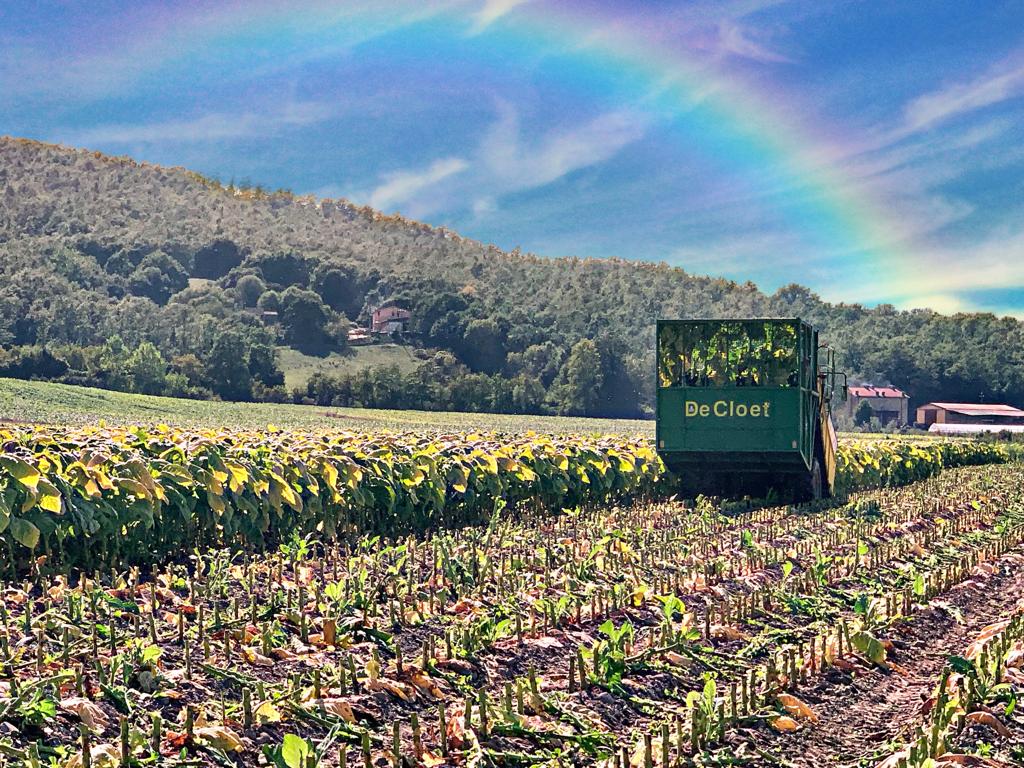 2001- DE CLOET CANADA CHIUDE
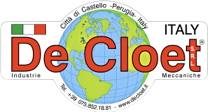 2
Collaboratori esterni
Personale impiegato
Dealer
ALCUNI DATI …
15
22
32
L'azienda impiega 32 dipendenti a tempo indeterminato più 6/10 dipendenti di agenzia di lavoro nei periodi di massima produzione
L'azienda conta al suo interno 15 collaboratori esterni tra sicurezza, ricerca, sviluppo e progettazione
22 rivenditori in tutto il mondo con più di 5 anni di esperienza nei nostri macchinari
3
MERCATO DE CLOET
DEALER
MERCATO DIRETTO
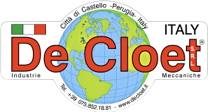 4
DEALER IN UNGHERIA
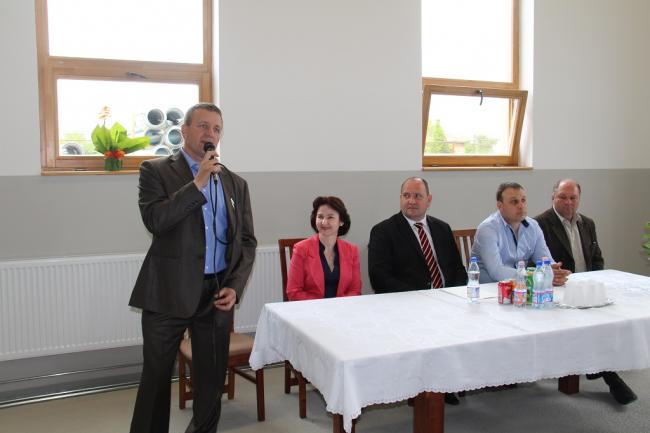 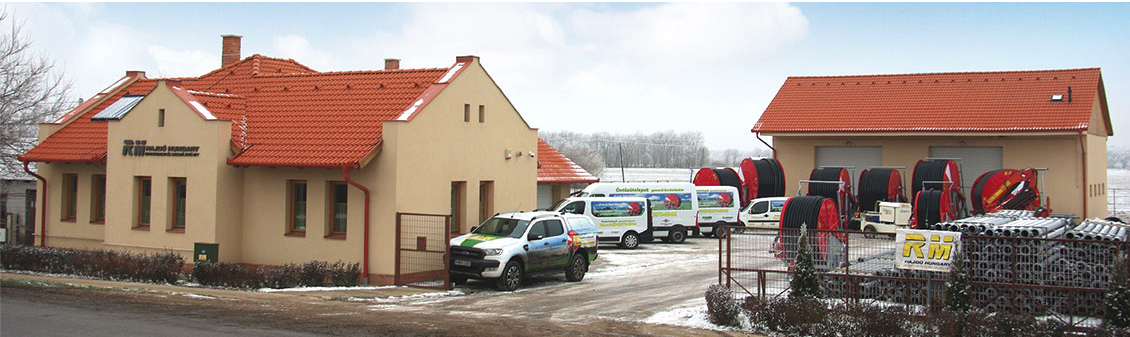 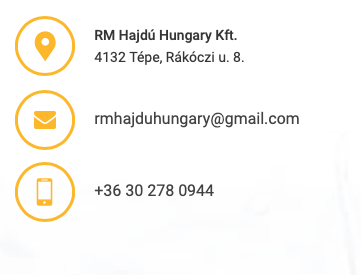 L’AZIENDA DE CLOET E’ RAPPRESENTATA   DA PIU’ DI 15 ANNI DA  RM HUNGARY CHE E’ DISTRIBUTORE UFFICIALE E HA UN MAGAZZINO FORNITO DI RICAMBI PER TUTTA LA NOSTRA PRODUZIONE . 

MR LEVENTE BARTALIS IN FOTO E’ SEMPRE A DISPOSIZIONE DEI CLIENTI UNGHERESI PER TUTTE LE INFORMAZIONI SUI MACCHINARI DE CLOET.
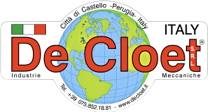 5
I NOSTRI PRODOTTI
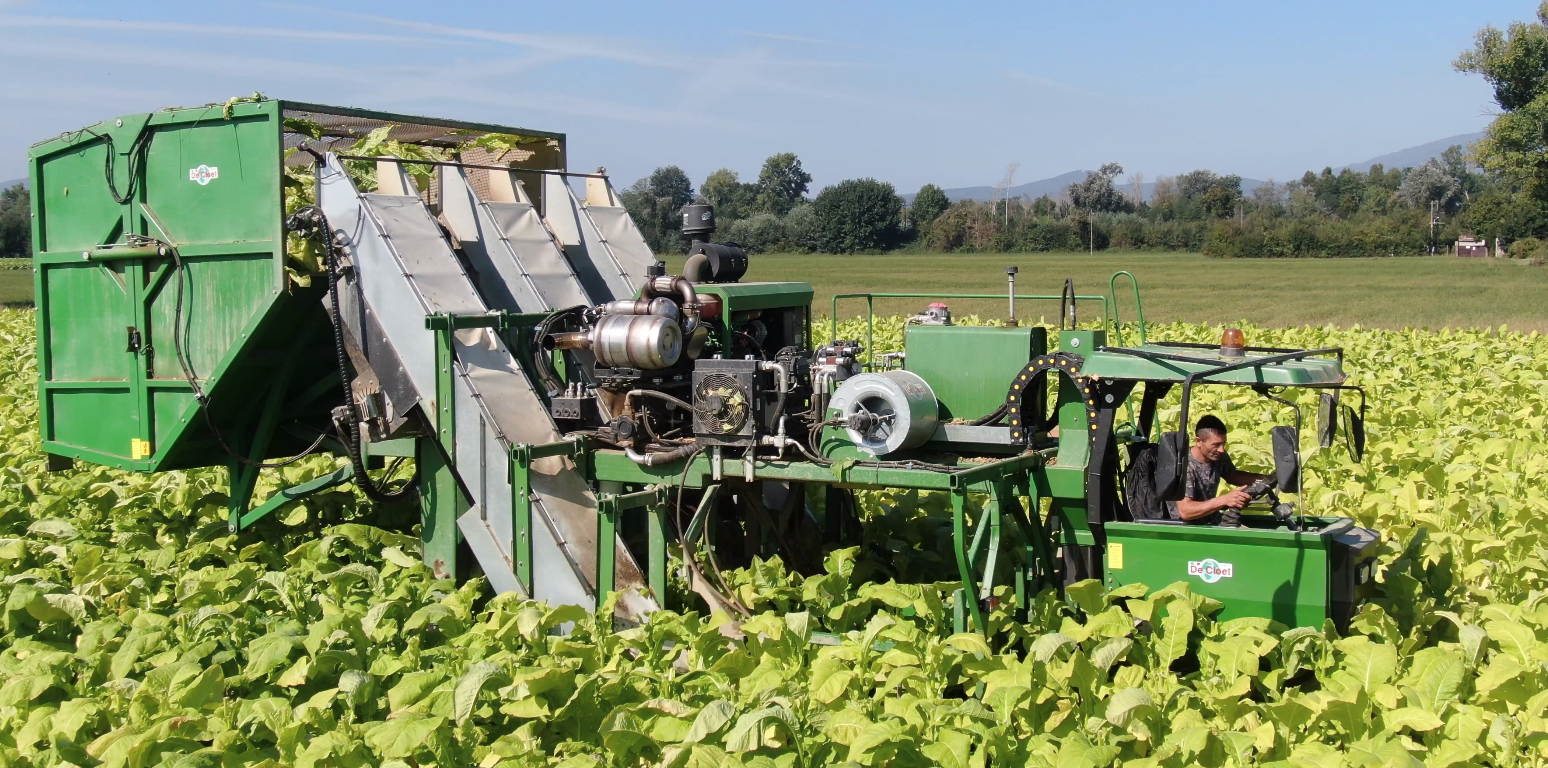 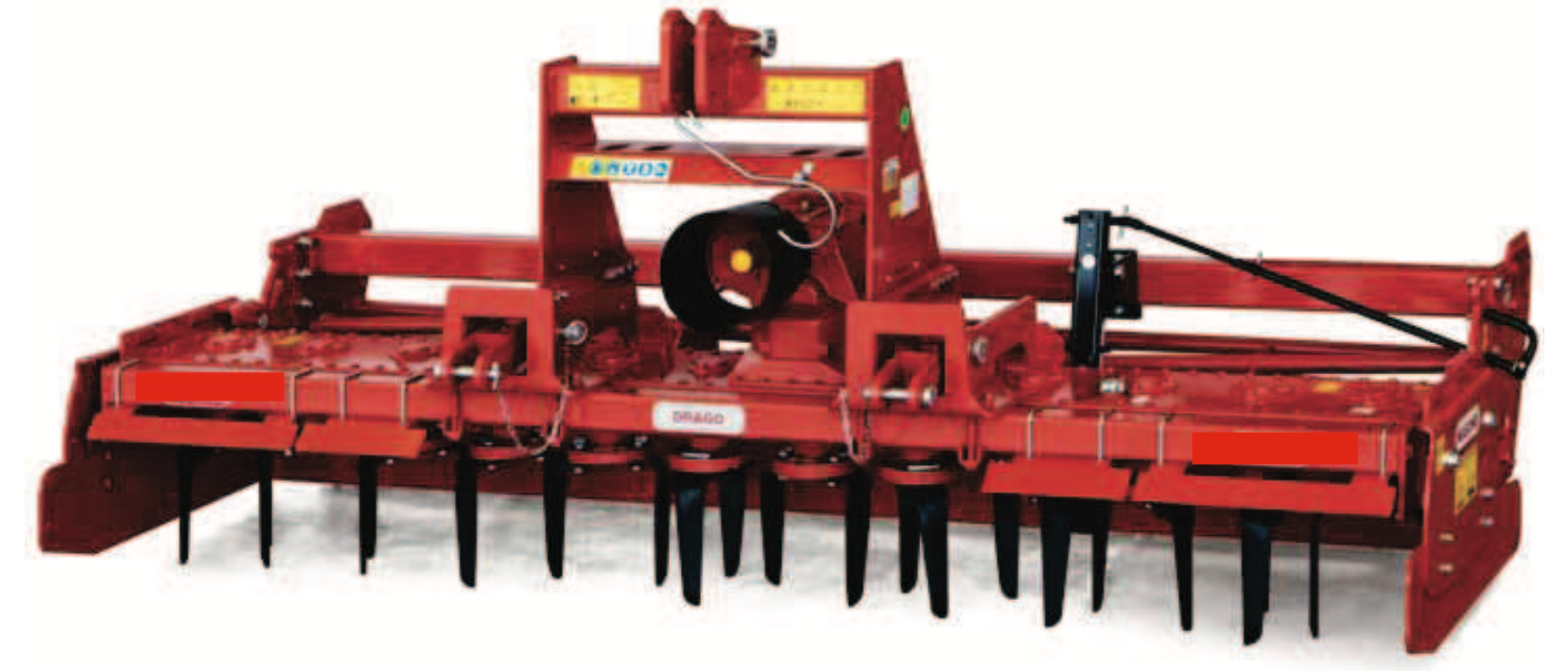 TOBACCO MECHANIZATION PRODUCT
RACCOLGITRICE
PREPARAZIONE TERRENO
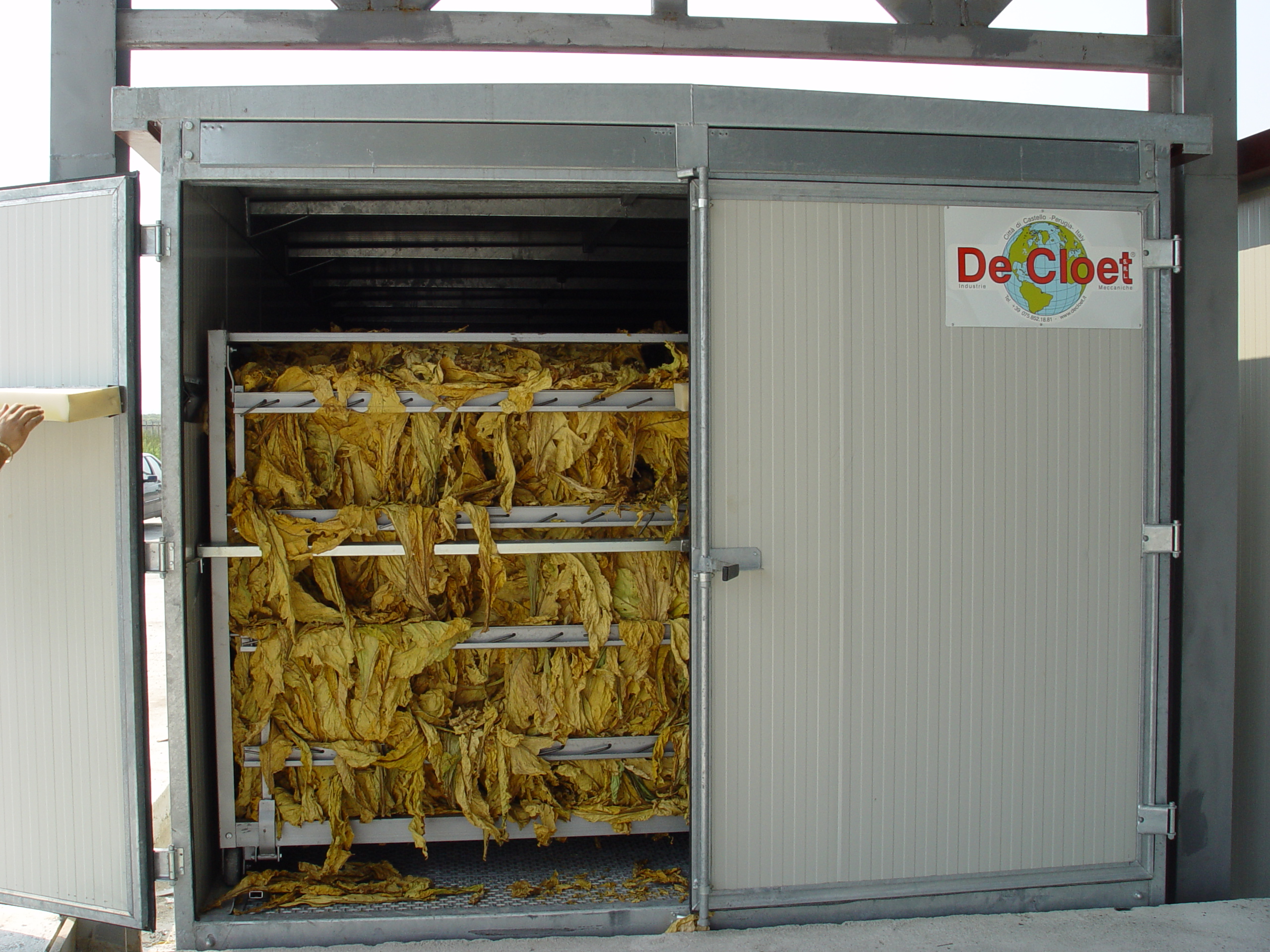 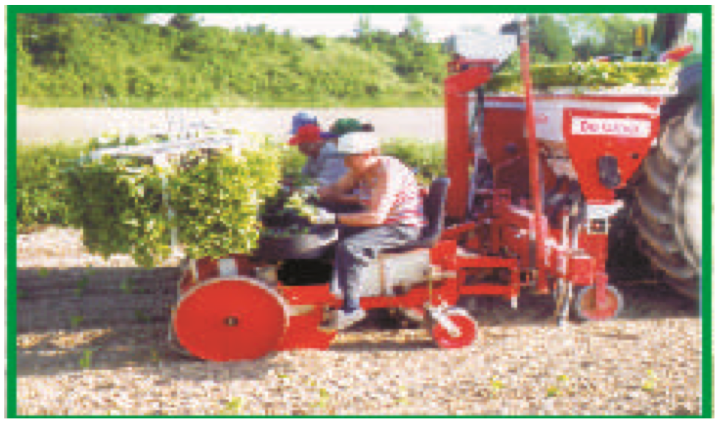 FORNI TABACCO
TRAPIANTATRICE
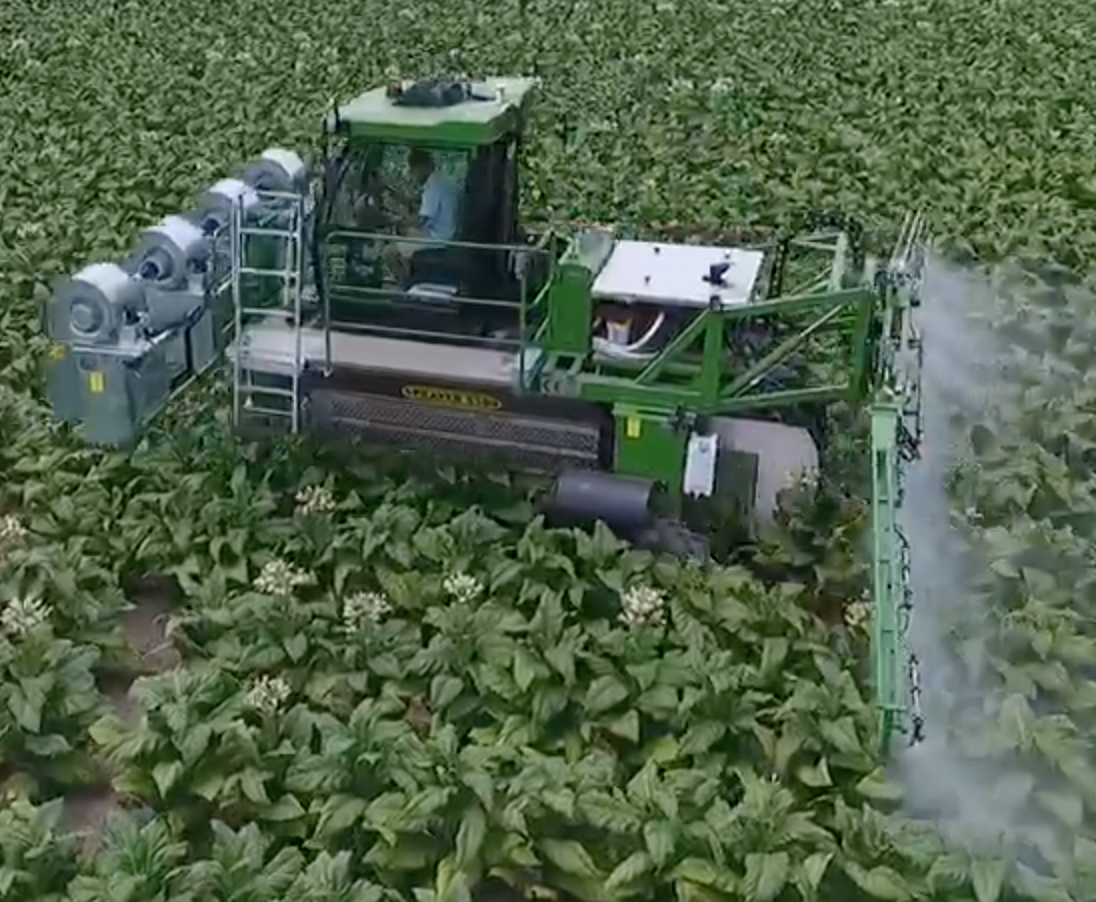 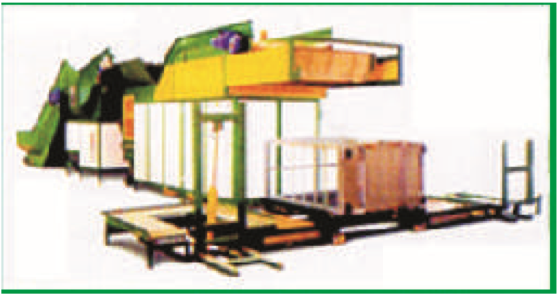 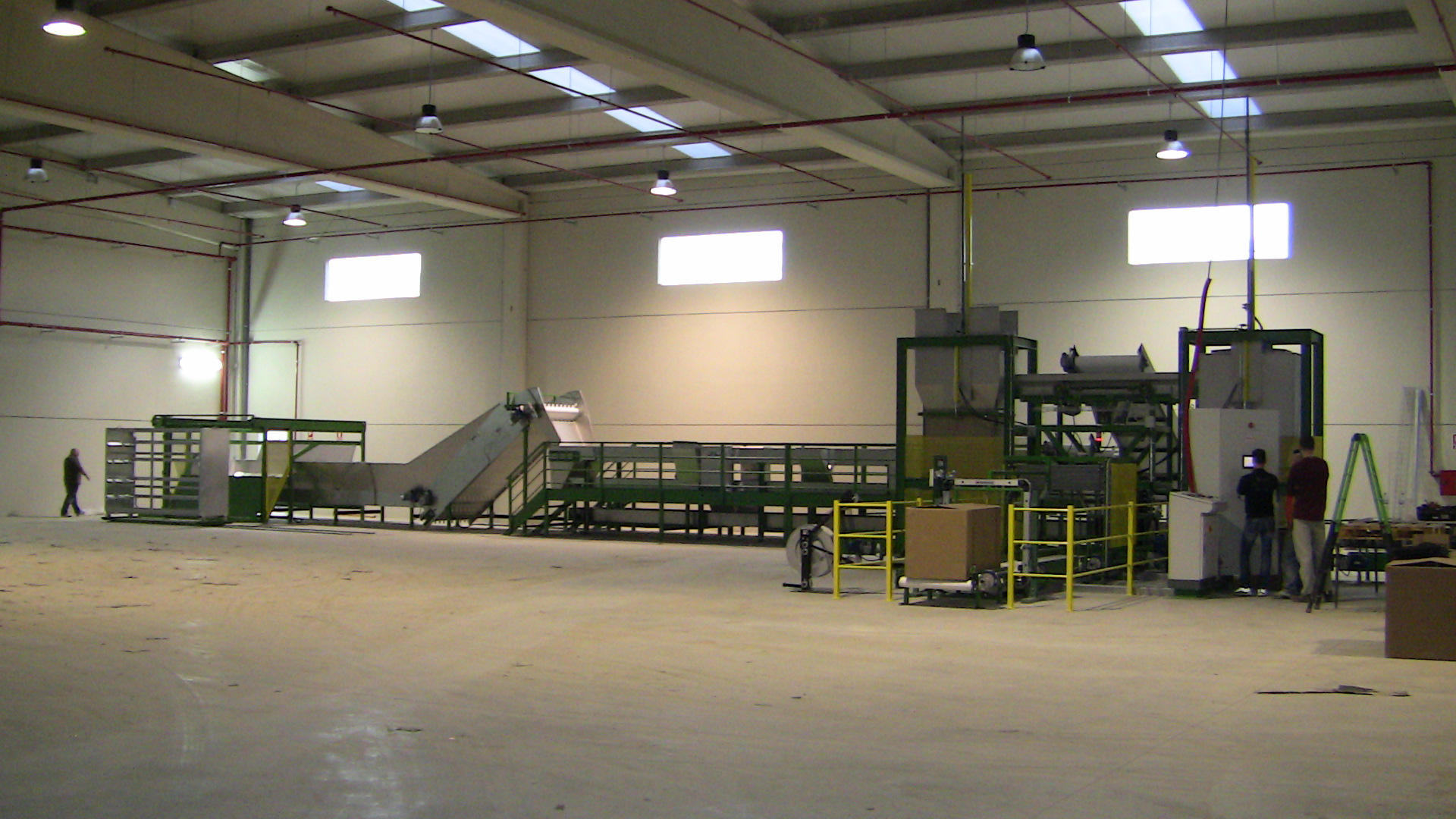 TUTTI I PRODOTTI SONO  DISEGNATI E PRODOTTI
NASTRI TRASPORTATORI
SPRAYER / TOPPER
6
INCIDENZA COSTO DI CURA
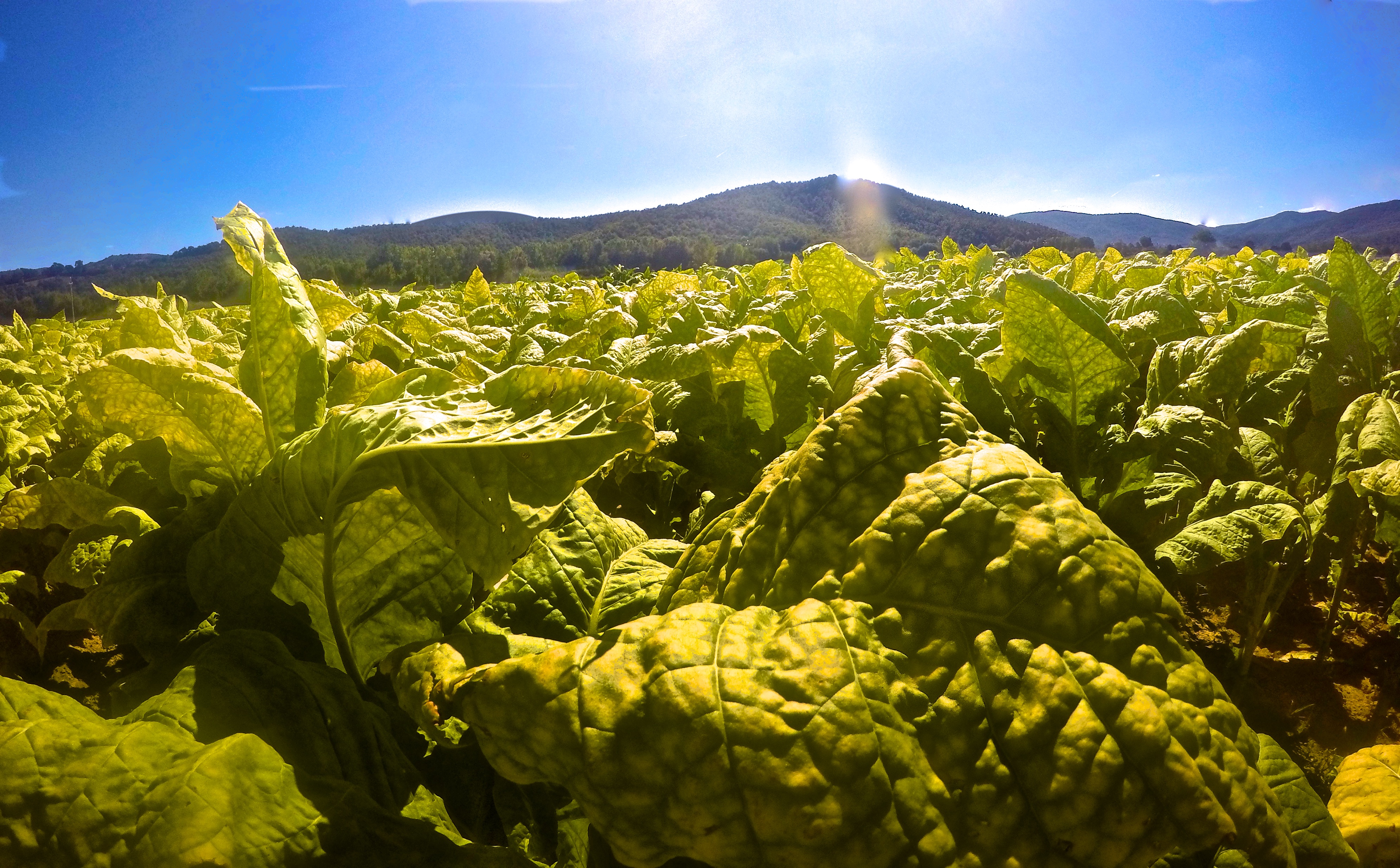 DOVE MIGLIORARE ?
EFFICIENZA DEI FORNI
1
Tutti punti sensibili che influenzano le prestazioni e la qualità dell essiccazione
25 to 35 %
QUALITA’ COSTRUTTIVA
2
75%
like
La qualità costruttiva, oltre ad incidere sul costo dell essiccazioen, ha un impatto importante sulla qualità del prodotto finale
SCELTA DEL COMBUSTIBILE
3
La scelta del combustibile ha un'influenza decisiva sul costo della stagionatura
L'INCIDENZA DEL COSTO IN CURA PER KG DI TABACCO SECCO
 E' PARI AL 25-35%
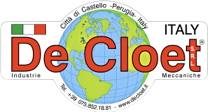 EFFICIENZA DEI FORNI
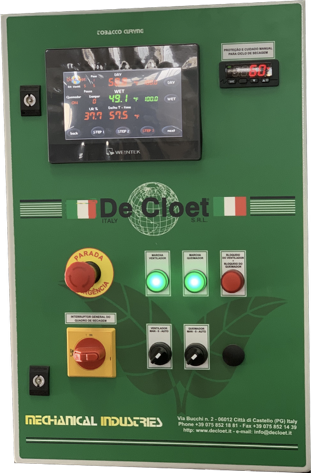 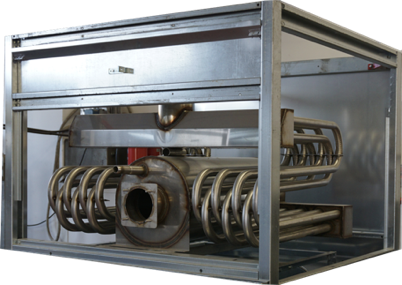 NUOVI COMPUTER DI CURA
SCAMBIATORI NUOVI
Per un migliore controllo della temperatura e del dumper, e per una vita più sana dell'operatore.
Per massimizzare e prevenire le perdite di calore
01.
02.
MOTORI AD ALTA EFFICIENZA
SONDE OTTIMIZZATE
Per risparmiare quanta più energia possibile
Sul ciclo di essiccazione
Per ridurre al minimo l'errore e per un controllo di temperatura e umidità molto stabile
DETERMINATION OF SENSITIVE POINTS
  TO INCREASE EFFICIENCY
  IN THE CARE CYCLE
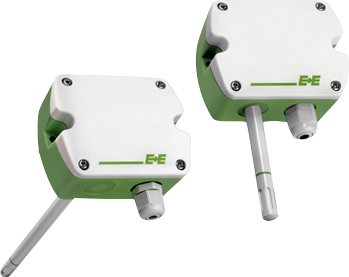 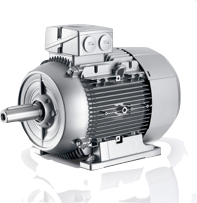 03.
04.
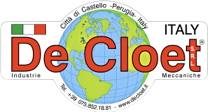 NUOVI COMPUTER DI CURA
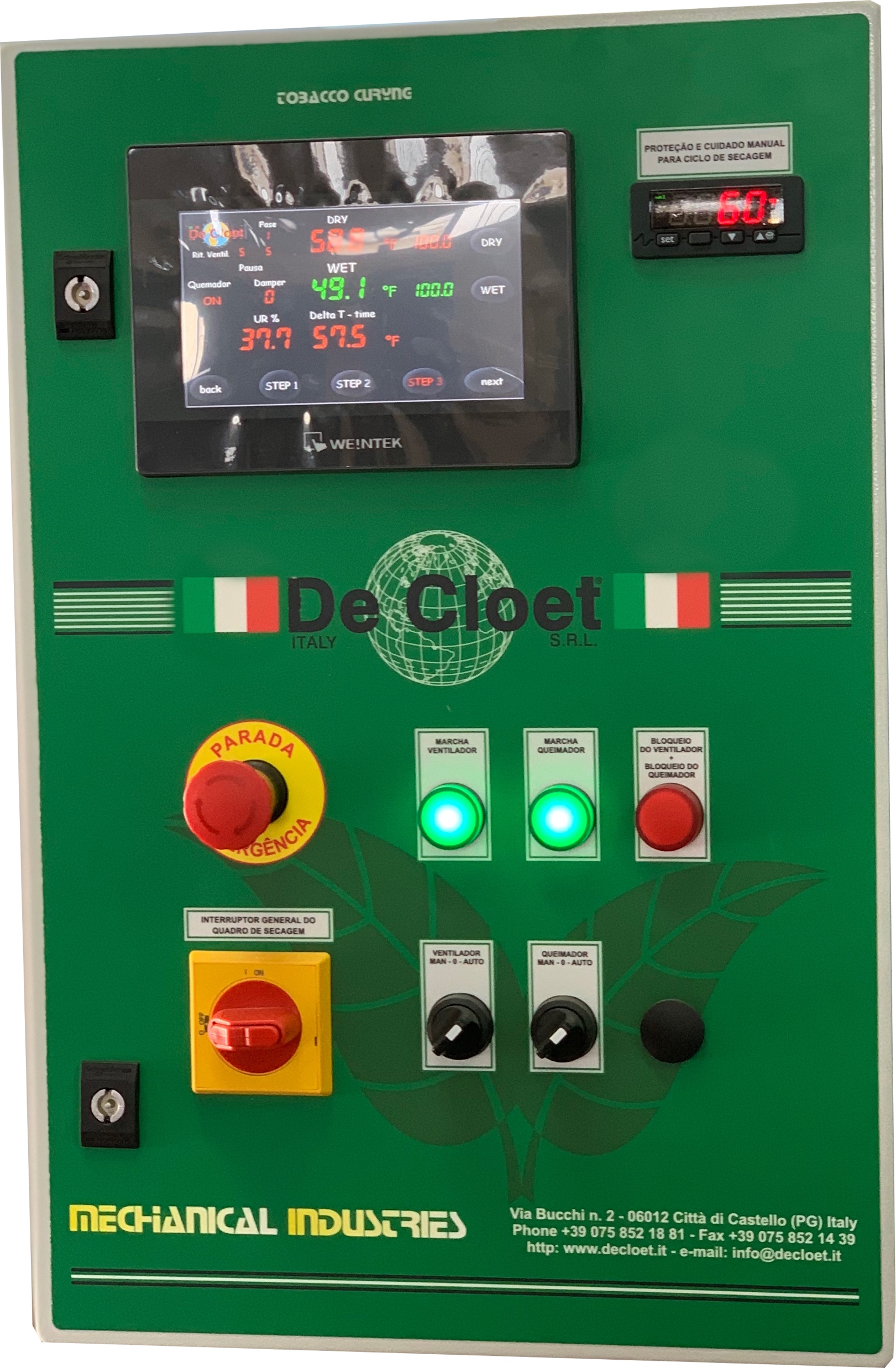 GESTIONE OTTIMIZZATA DELL'APERTURA DEL DUMPER, FINO AL 25% PIÙ EFFICACE, GRAZIE ALL'INTRODUZIONE DEL P.I.D.
VECCHI COMPUTER
NUOVI COMPUTER
%
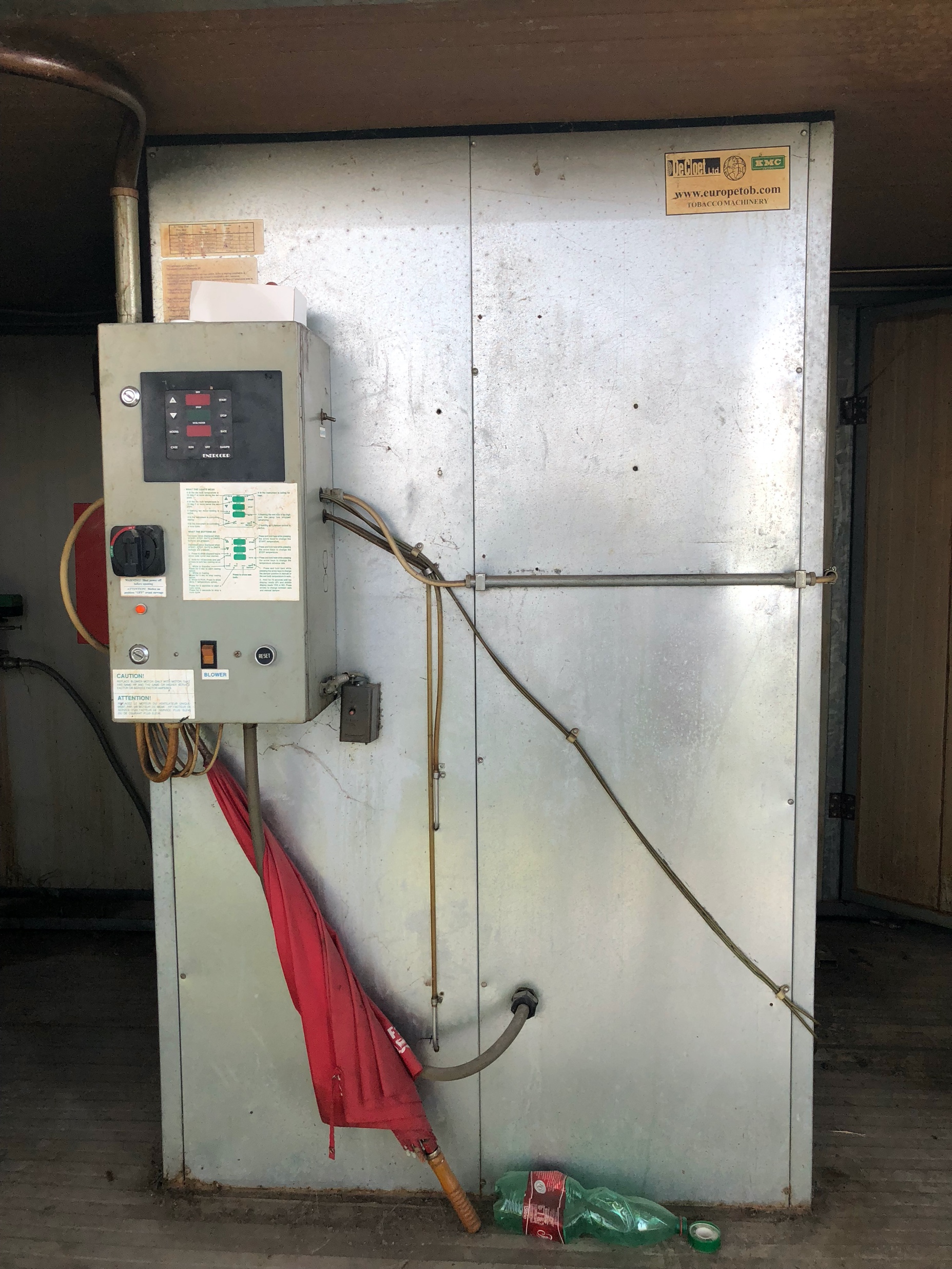 POSSIBILITY TO INTEGRATE INVERTER TO MANAGE THE MOTOR AND SAVE ELECTRIC ENERGY (10-15%)
INTERCAMBIABILITA’ CON I VECCHI COMPUTER
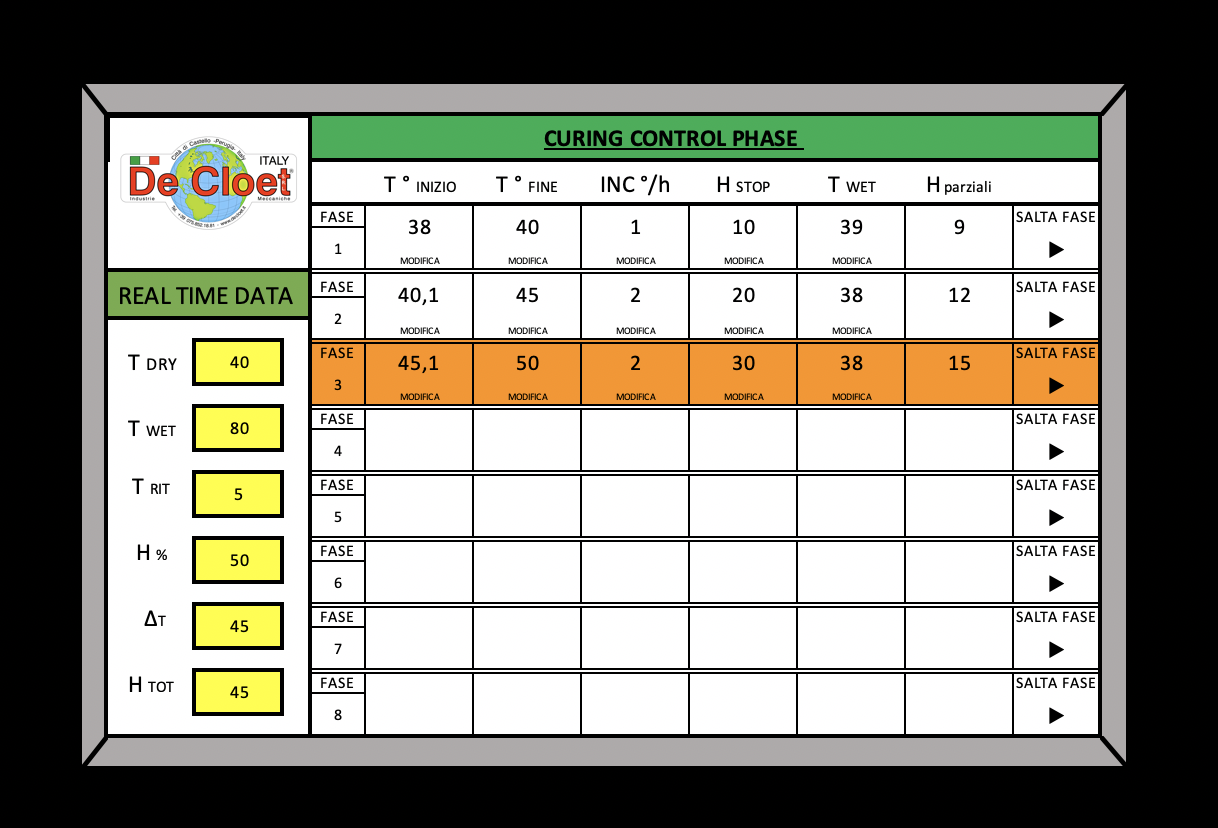 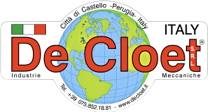 GESTIONE E SUPERVISIONE TRAMITE INTERNET
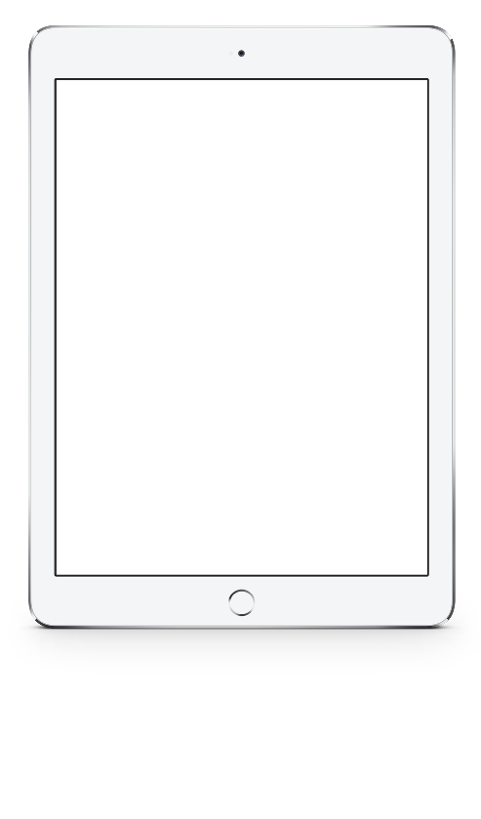 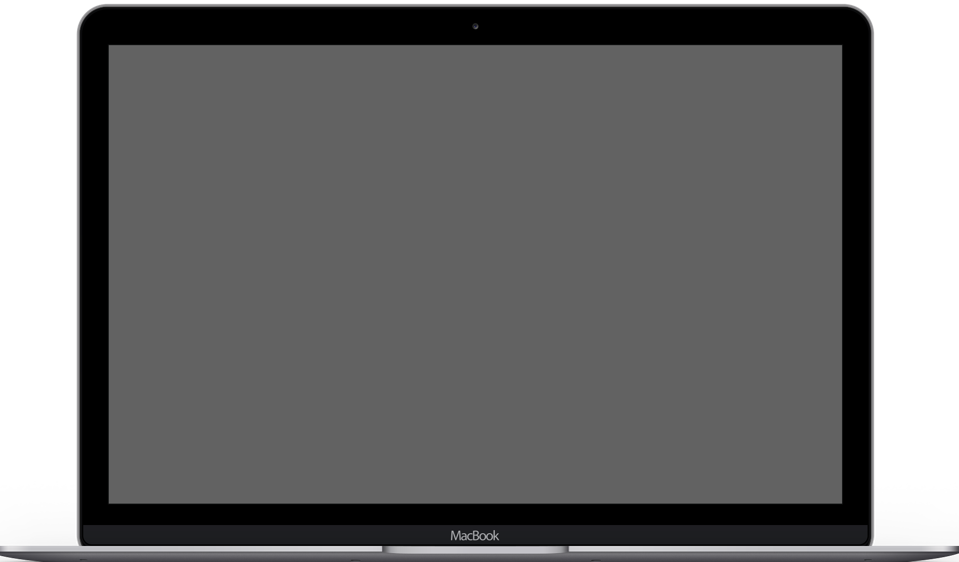 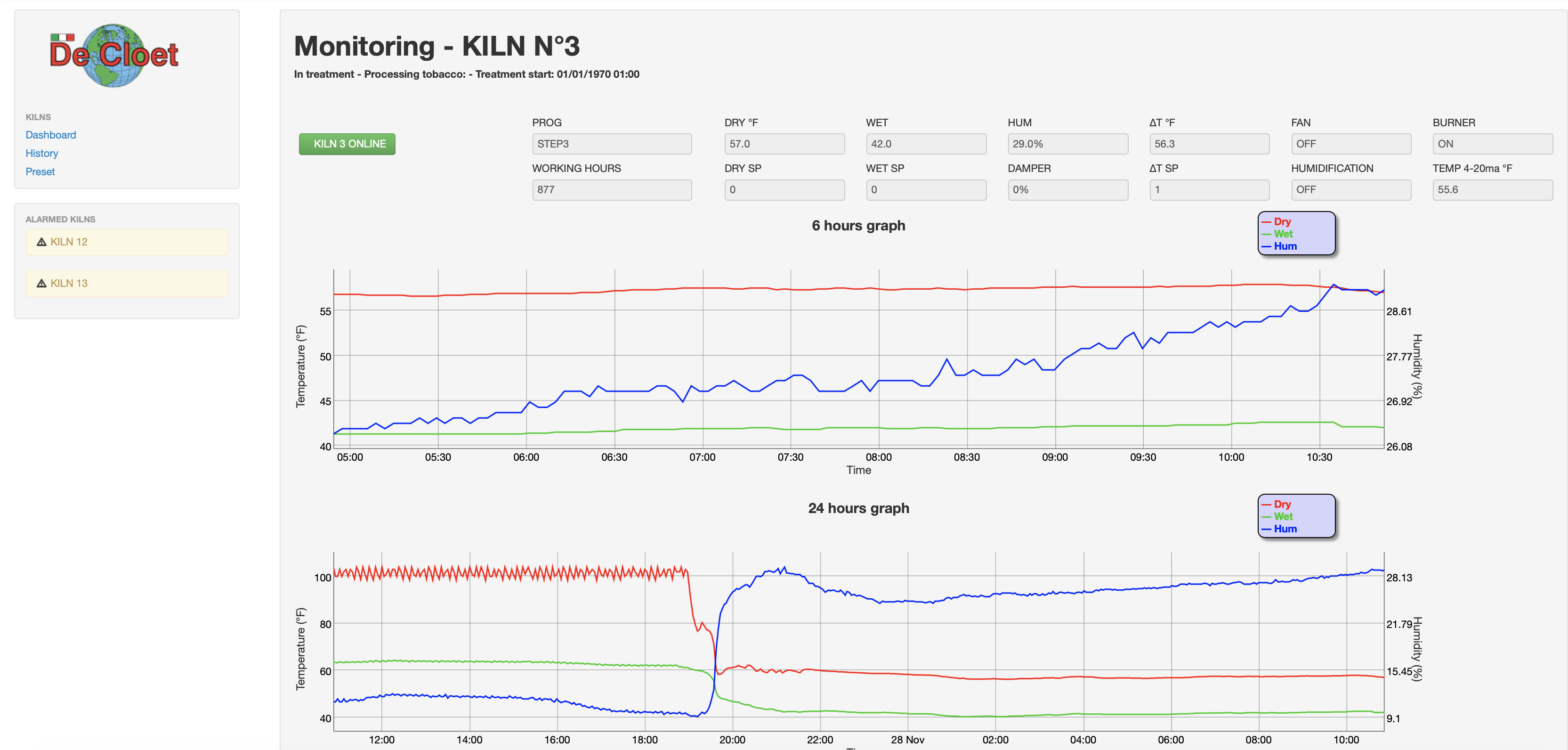 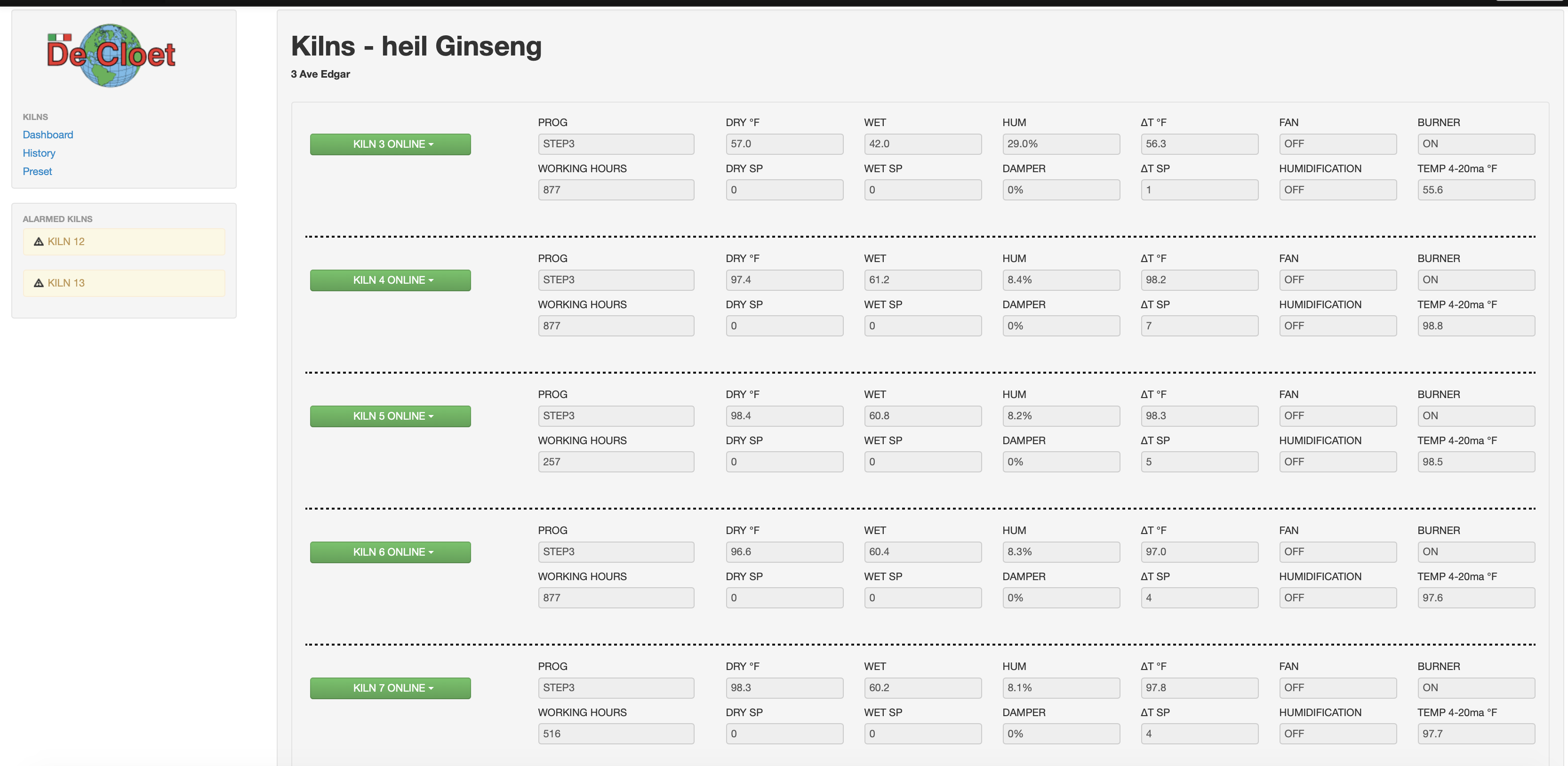 REMOTE 
CONTROLL
TRAMITE IL COLLEGAMENTO IN RETE DEGLI ESSICCATOI E L'INVIO DEL SEGNALE AD INTERNET È QUINDI POSSIBILE CONTROLLARE, GESTIRE, MODIFICARE E SALVARE TUTTI I DATI DI CURA DI OGNI SINGOLA STAMINERIA
MIGLIORANDO COSÌ LA QUALITÀ DELLA VITA DEL COLTIVATORE E RENDENDO POSSIBILE LA TOTALE TRACCIABILITÀ DEL PRODOTTO E DEL RELATIVO CICLO DI CURA
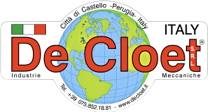 NUOVI SCAMBIATORI
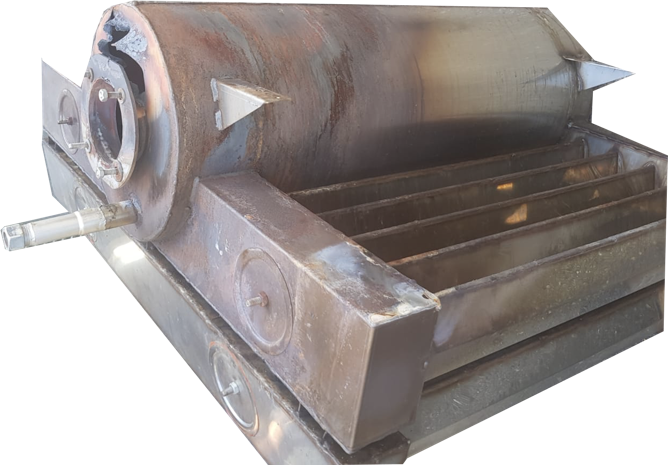 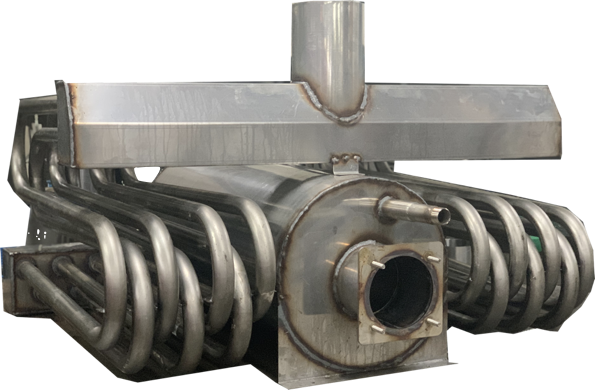 NEW MODEL
OLD MODEL
RESA 
80-85%
RESA 
94%
%
DURABILITA’
EFFICIENZA
0  CONTAMINAZIONE
GRAZIE AL NUOVO DESIGN LE ROTTURE E POI LE CONTAMINAZIONI SONO STATE RIDOTTE AL MINIMO
IN ACCAIAIO INOX SPECIALE PER UNA MASSIMA DURABILITA’
10-15%  PIU EFFICIENTE RISPETTO AI VECCHI SCAMBIATORI
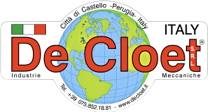 SONDE ELETTRONICHE T° E H
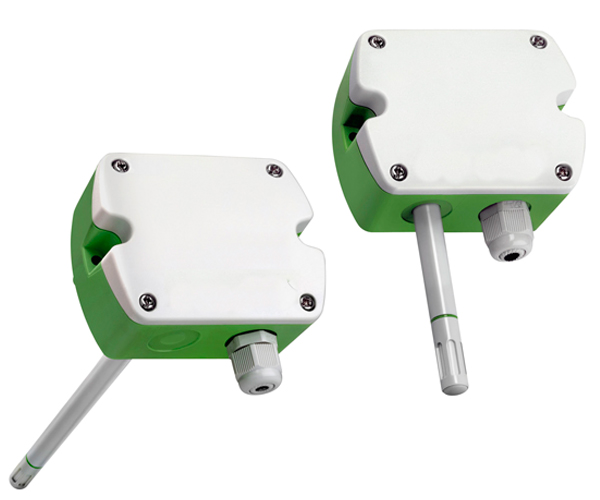 ACCURATEZZA NELLA LETTURA
I NUOVI RILEVATORI ELETTRONICI PERMETTONO UNA PRECISIONE FINO AL 15% IN PIÙ RISPETTO ALLE VECCHIE SONDE
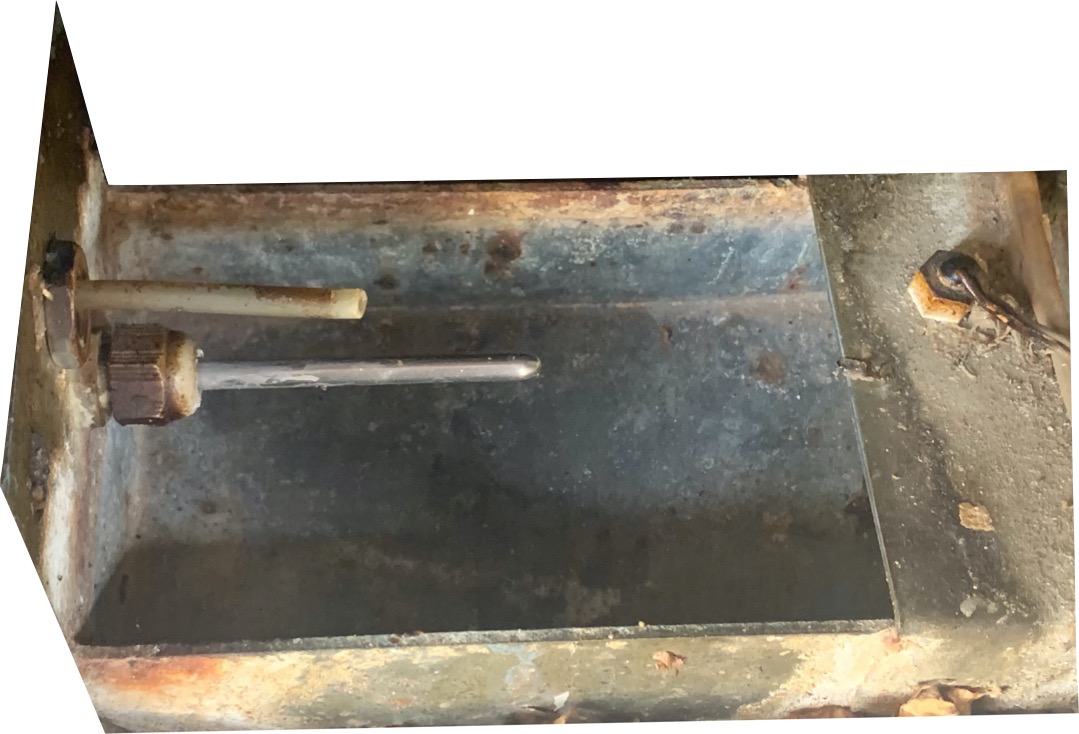 RIDUZIONE ERRORE E RIDUZIONE MANUTENZIONE
A DIFFERENZA DELLE SONDE BAGNATE, DOVE SE NON SI SOSTITUISCE IL PANNO OGNI 3 – 4 GIORNI POTREBBERO VERIFICARSI ERRORI DI LETTURA, QUESTA NUOVA TECNOLOGIA PERMETTE DI ELIMINARE IL RISCHIO DI ERRORE E SOPRATTUTTO LA MANUTENZIONE
DUMPER SEMPRE  PIU PRECISO
QUESTO TIPO DI SONDA SI INTEGRA PERFETTAMENTE CON IL CONCETTO PID GIÀ CITATO NEI NUOVI COMPUTER E CI PERMETTE DI ESSERE SEMPRE PIÙ PRECISI
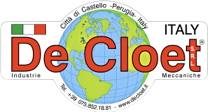 MOTORI AD ALTA EFFICIENZA
CONVENIENZA NELLA SOSTITUZIONE DEL MOTORE ESISTENTE CON UN MOTORE AD ALTA EFFICIENZA
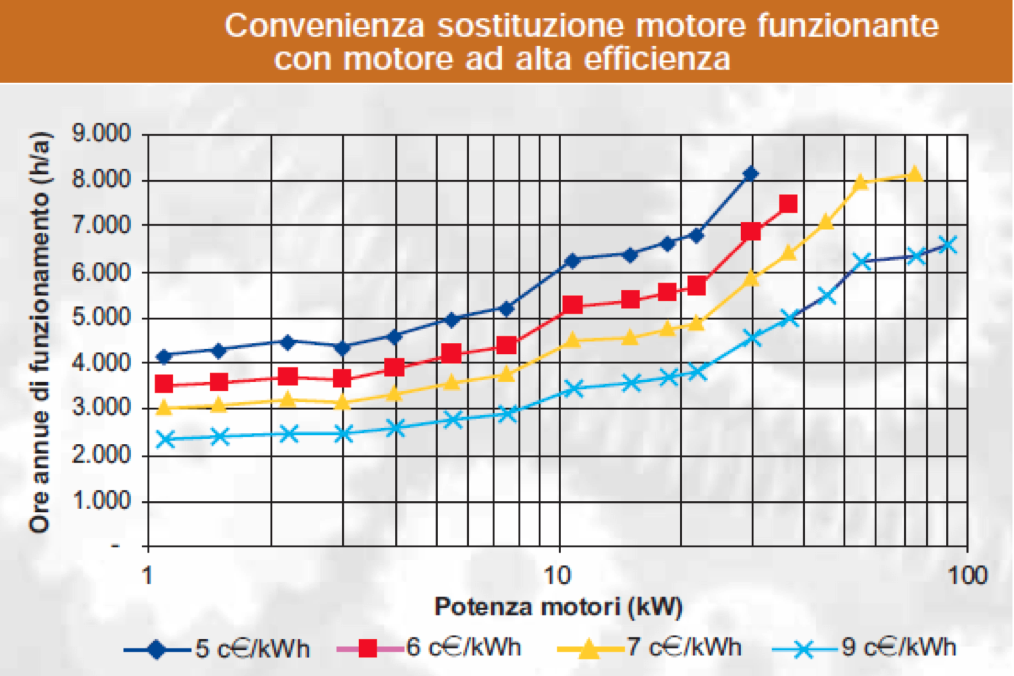 FOCUS
STRATEGY
When an unknown printer took a galley of type and scrambled it to make a type specimen book
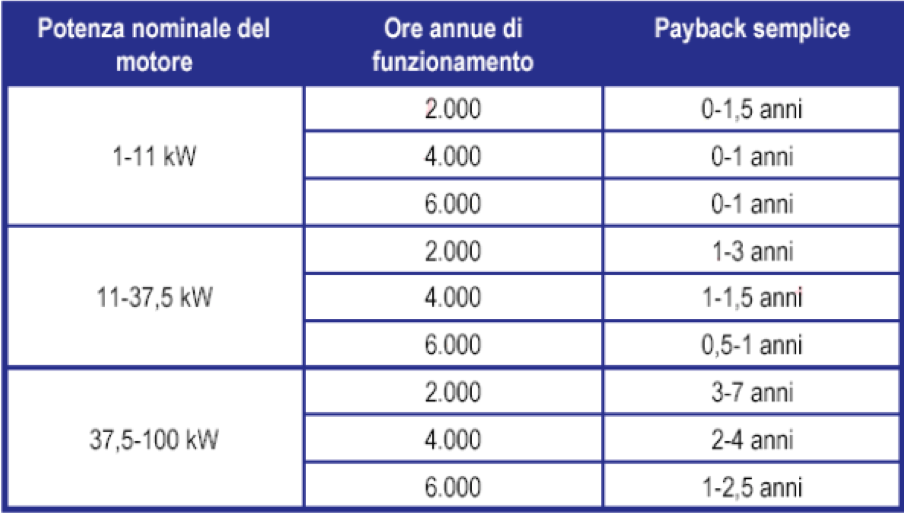 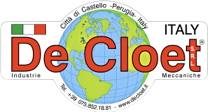 QUALITA’ 
COSTRUTTIVA
.
La qualità costruttiva, oltre ad incidere sul costo della cura, ha un impatto importante sulla qualità del prodotto finale
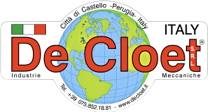 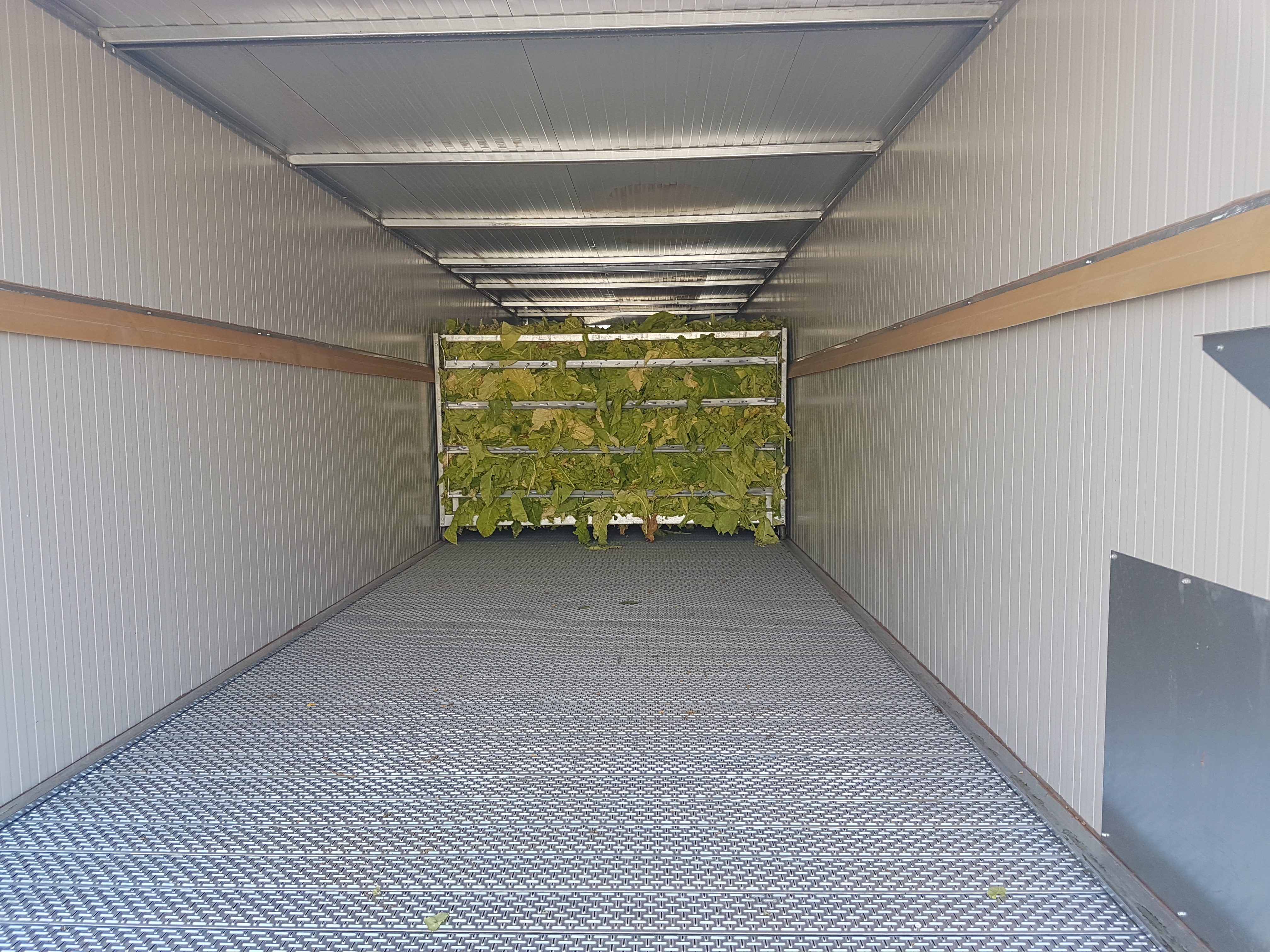 LA SCELTA DEI MATERIALI SARÀ
FONDAMENTALE IN TERMINI DI QUALITÀ E COSTI
UN EFFICACE ISOLAMENTO E COBENTAZIONE
PUO' PERMETTERE IL RISPARMIO ENERGETICO
DEL 6/9 % RISPETTO AD UN FORNO CON
ISOLAMENTO SCARSO/DEGRADATO
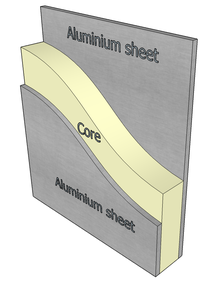 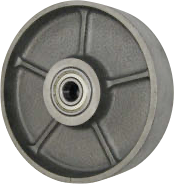 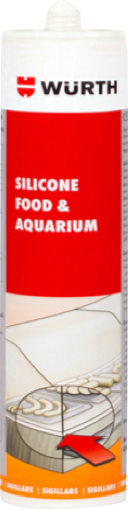 MATERIALI STANDARD ALIMENTARI
GOMME, SPUGNE, PANNELLI, SILICONE
PER PREVENIRE LA CONTAMINAZIONE DEL PRODOTTO (N.T.R.M.)

IL PRODOTTO FINITO ACQUISTERA' MAGGIORE VALORE SOPRATTUTTO IN QUESTO PERIODO DI RICERCA DELLA QUALITA'
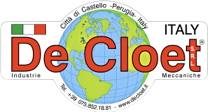 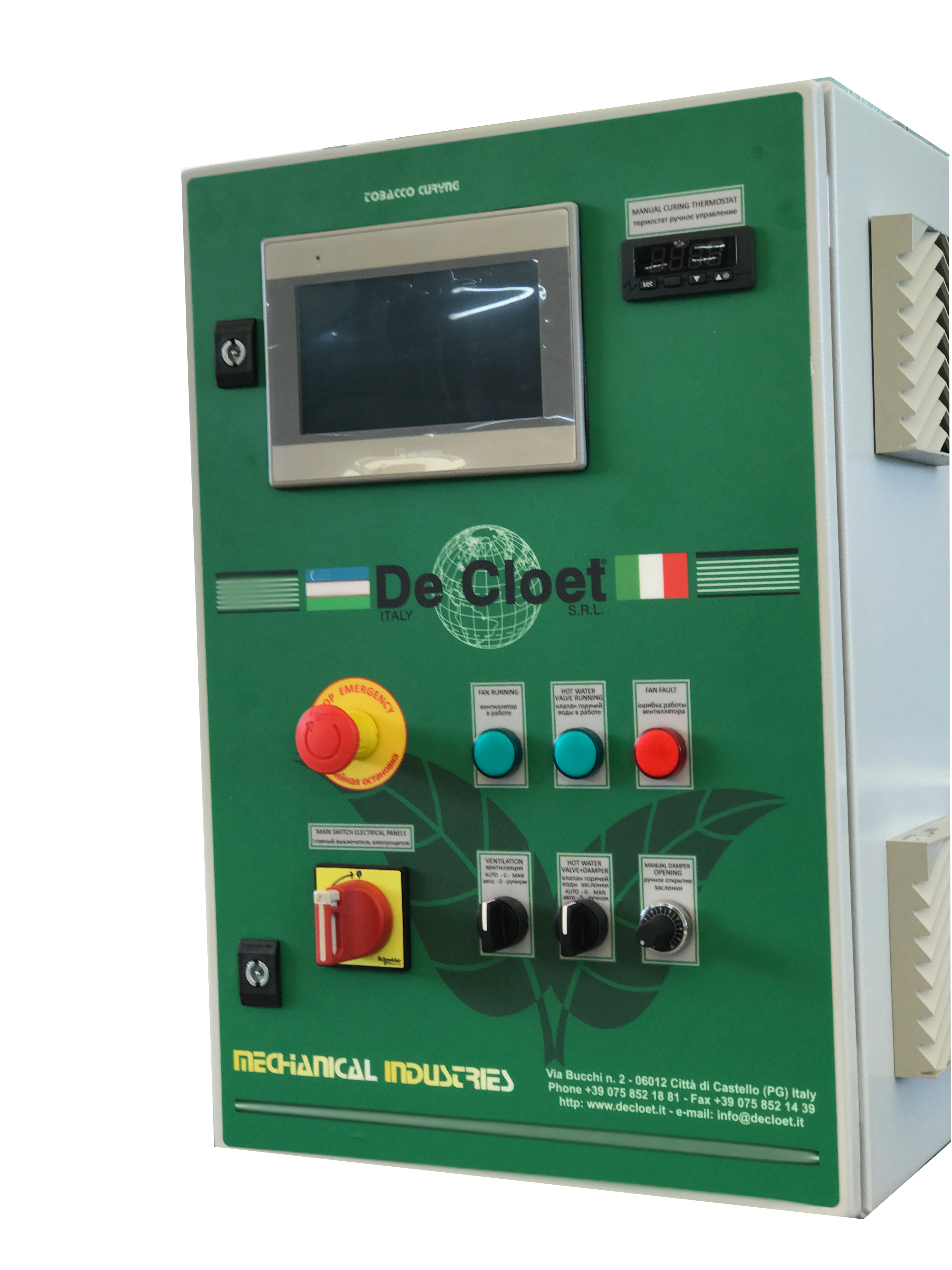 FORNI DE CLOET
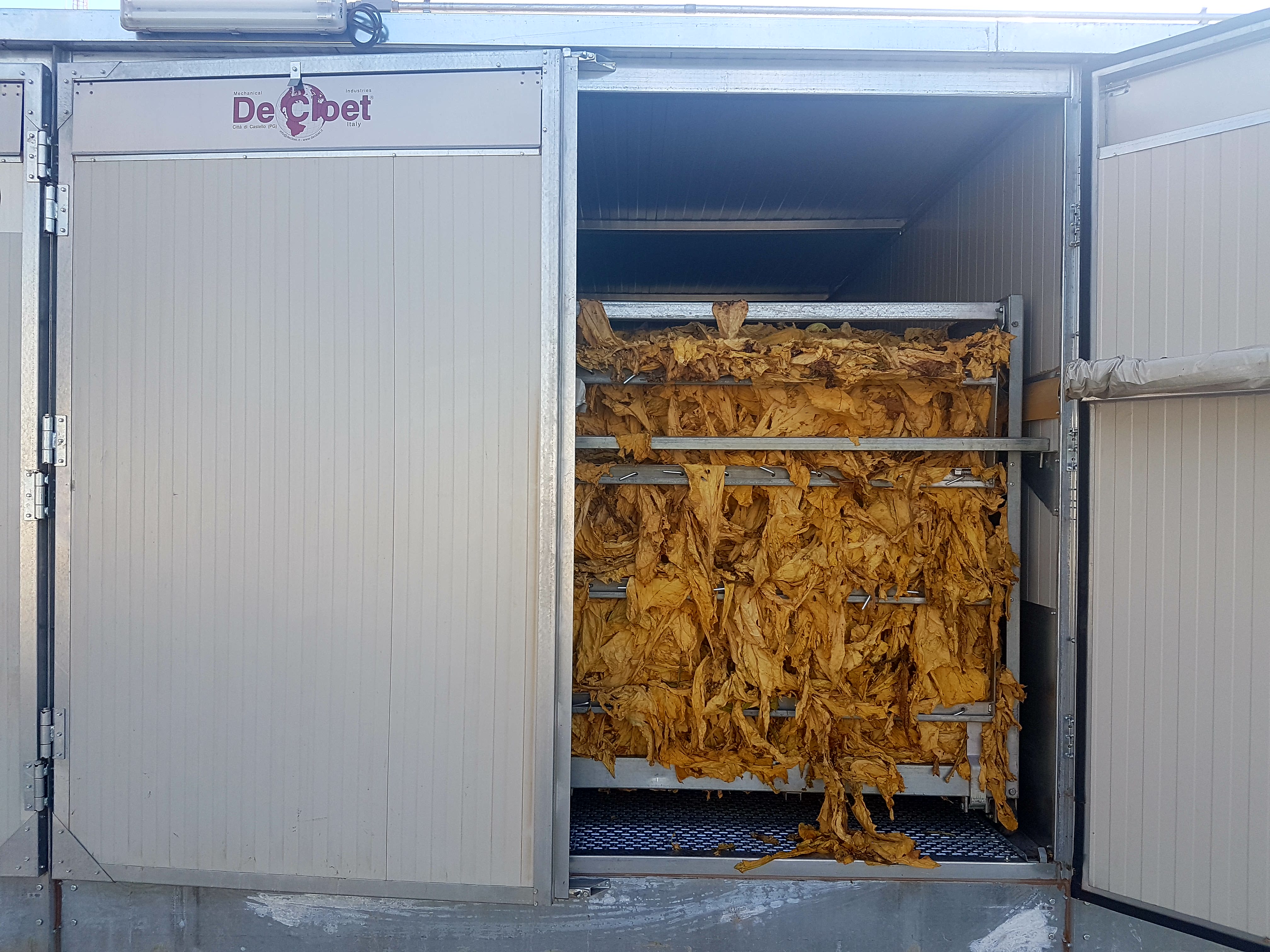 Struttura composta da pannello sandwich 5 CM ad alta densità per evitare dispersioni di calore
Scambiatore di calore ad alte prestazioni, per massimizzare l'efficienza del carburante fino al 95%
VENTILATORE centrifugo o assiale , con portata d'aria da 27.000 a 32.000 m3
Variatore di frequenza per  ventilatore A RICHIESTA
- MotorE ClassE A++
Computer di gestione dell ESSICCAZIONE
automatica con possibilità di controllo remoto
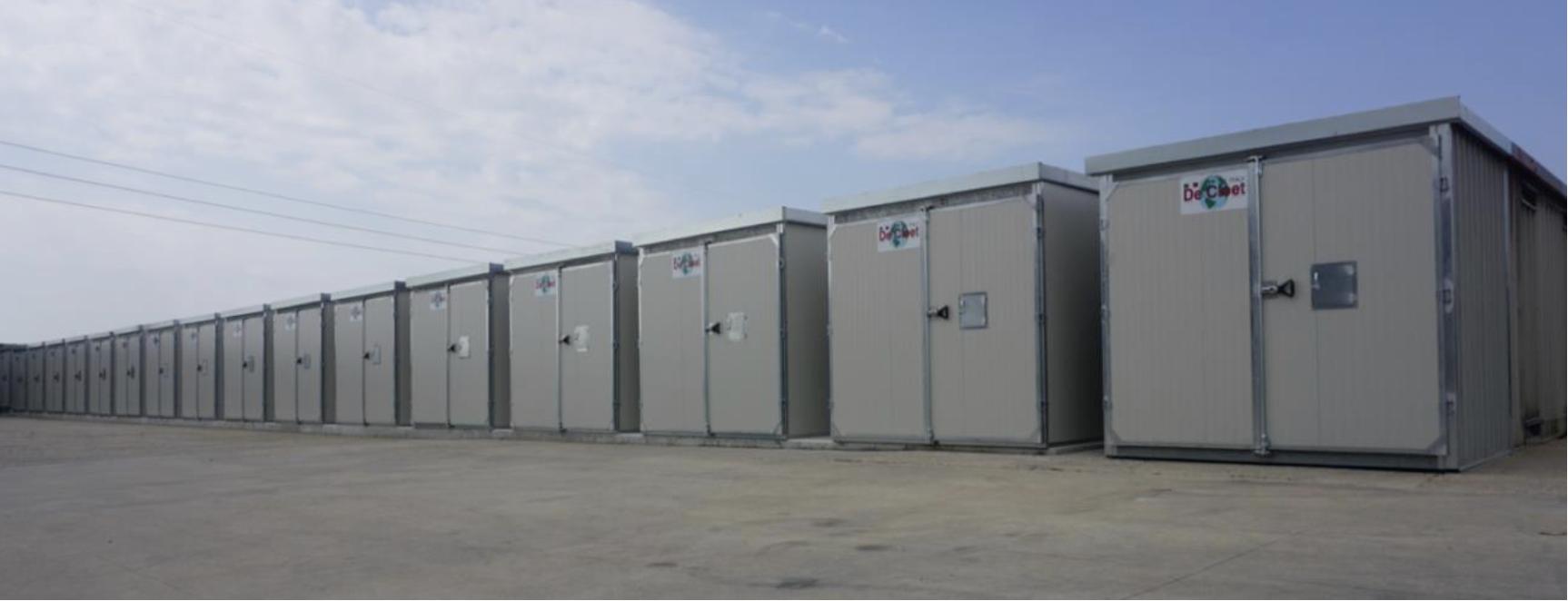 Gestione del programma per tracciare tutti i dati del tabacco dal trapianto allo stoccaggio
- MATERIALI FOOD GRADE PER  EVITARE CONTAMINAZIONE DEL TABACCO
TUTTI I FORNI SONO TESTATI E PROVATI CON :
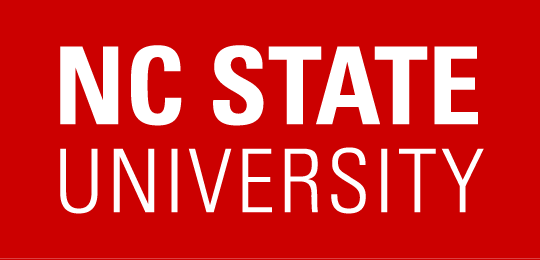 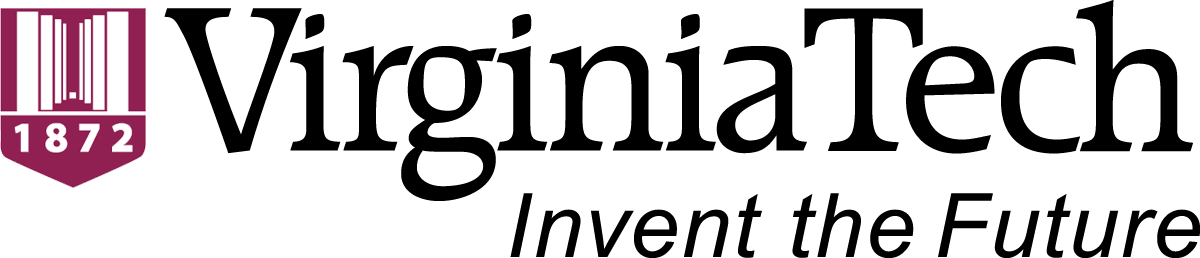 16
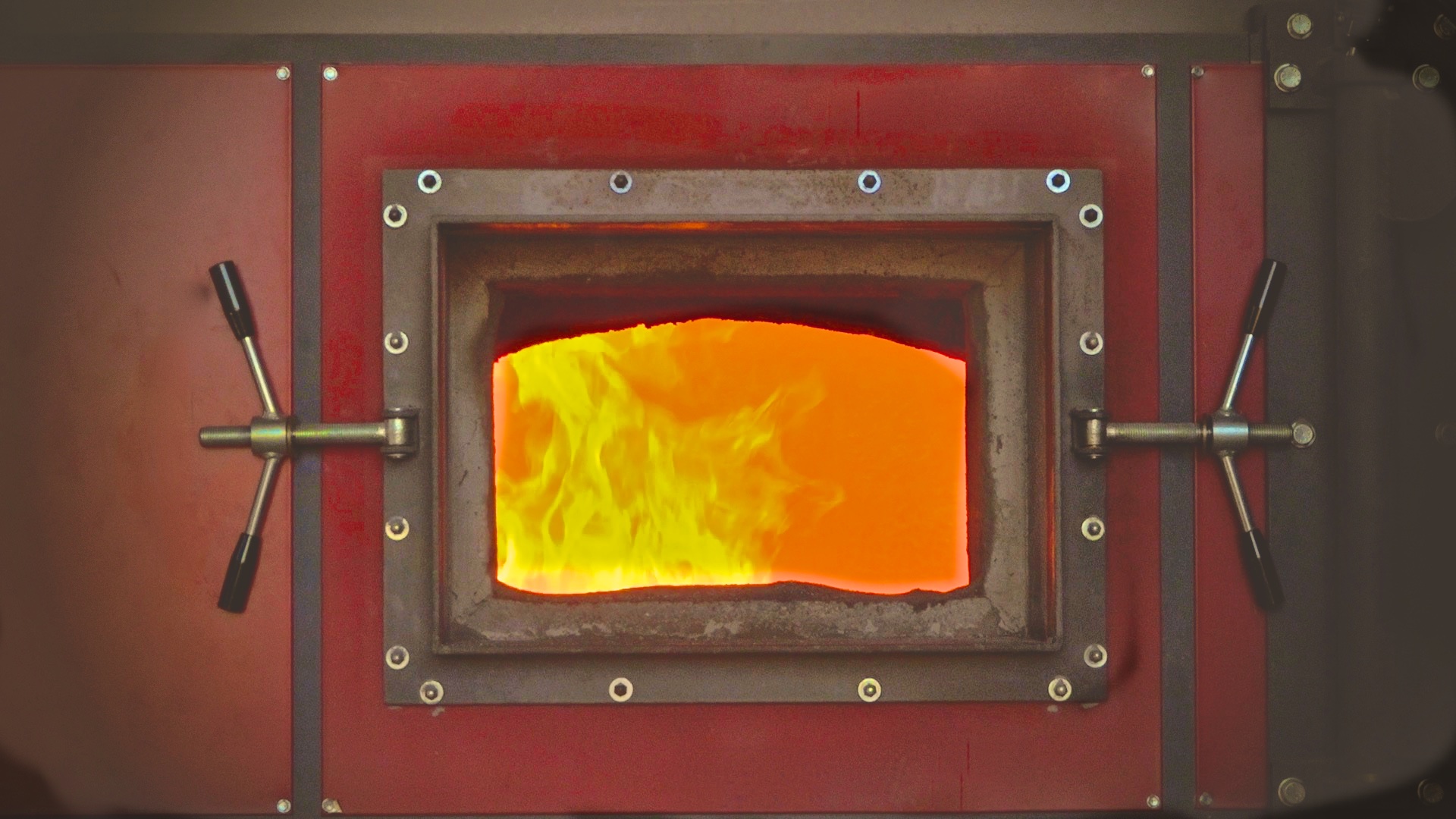 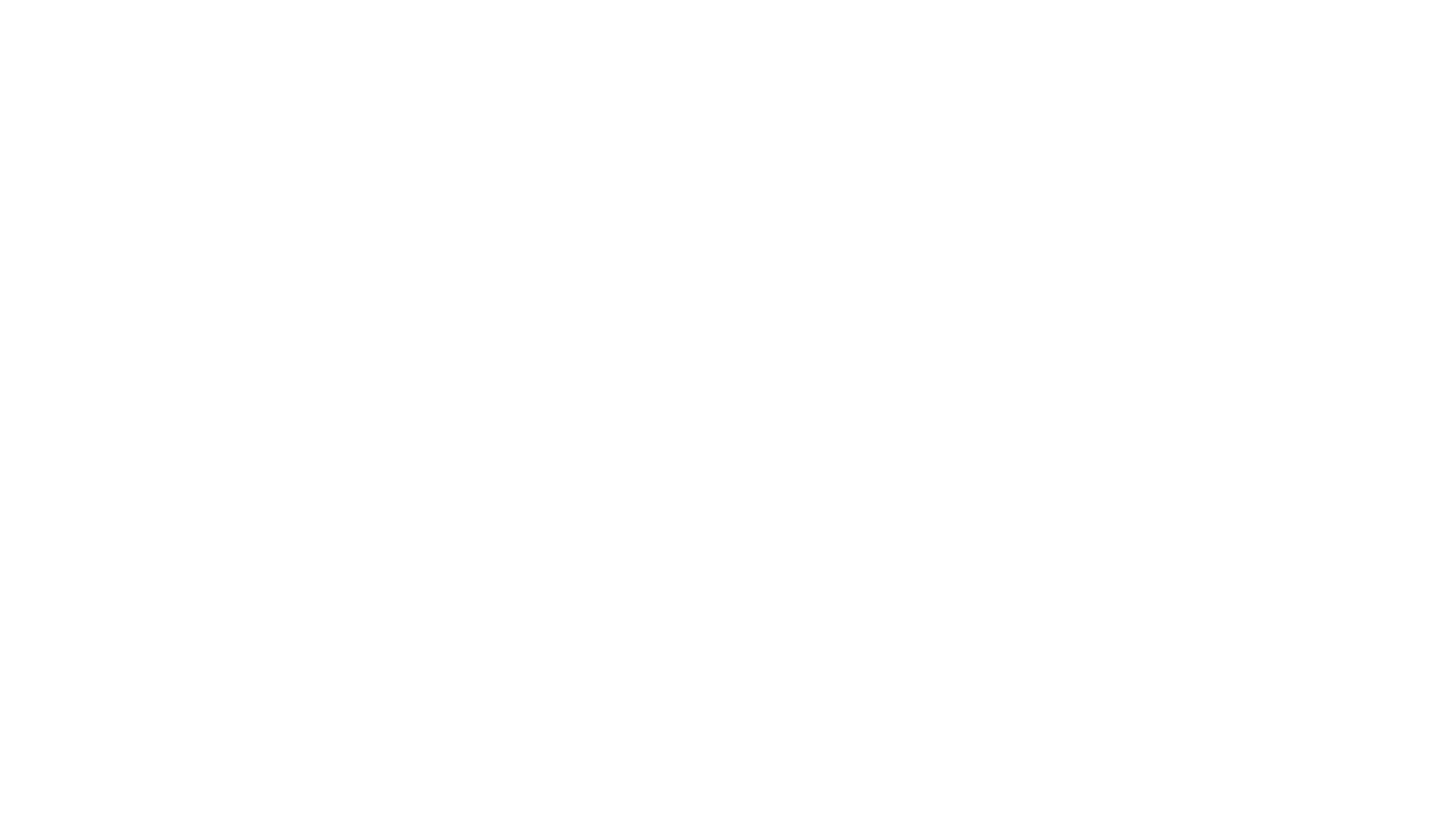 SCELTA DE COMBUSTIBILE
La scelta del combustibile influirà in maniera determinante sui costi di cura del tabacco e sulla redditività dell'azienda.
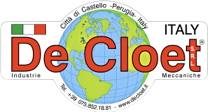 COMPARAZIONE DEI COMBUSTIBILI PIU’ USATI
ACQUA CALDA
GENERATA DA BIOMASSA
L.P.G.
NATURAL GAS 
METANO
RESA: 11.000 KCAL / lt
RESA : 8500 KCAL /M3
RESA: 3200 KCAL / KG
1,8 KG /KGTOBACCO SECCO
0,68 M3 /KG TOBACCO SECCO
0,6 LT /KG TOBACCO SECCO
PREZZO : 0,6€  / lt
PREZZO: 1,35€  / M3
PREZZO : 8-9€  / Q
0,4€/KG
0,90€/KG
0,14€/KG
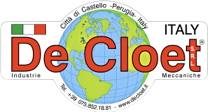 RENDERING IMPIANTO A BIOMASSA
FILTRO A MANICHE
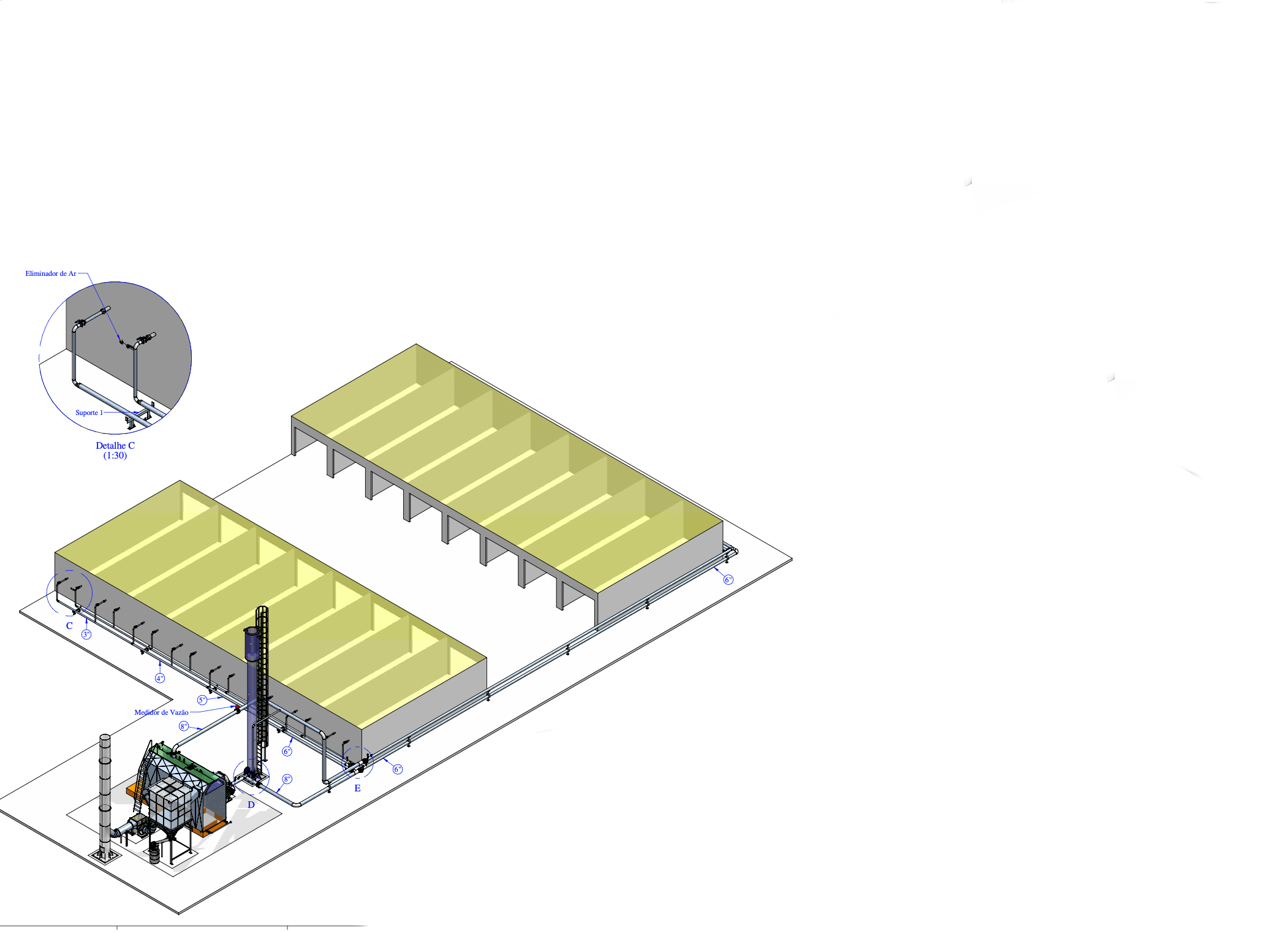 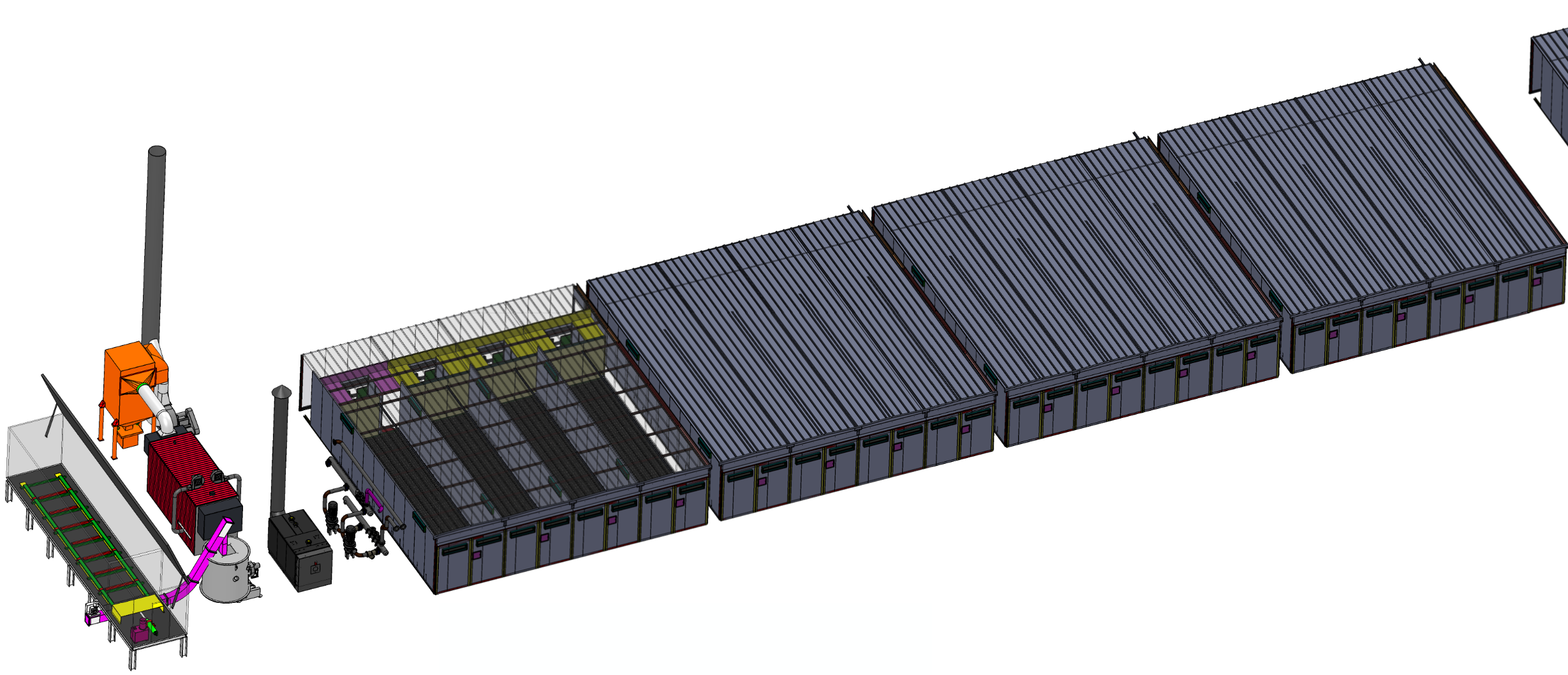 FORNI DI CURA
CALDAIA A BIOMASSA
BACK-UP
CALDAIA
STOCK BIOMASSA
COCLEA DI 
ALIMENTAZIONE
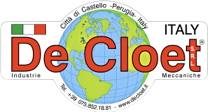 REFERENZA IMPIANTO A BIOMASSA INSTALLATO
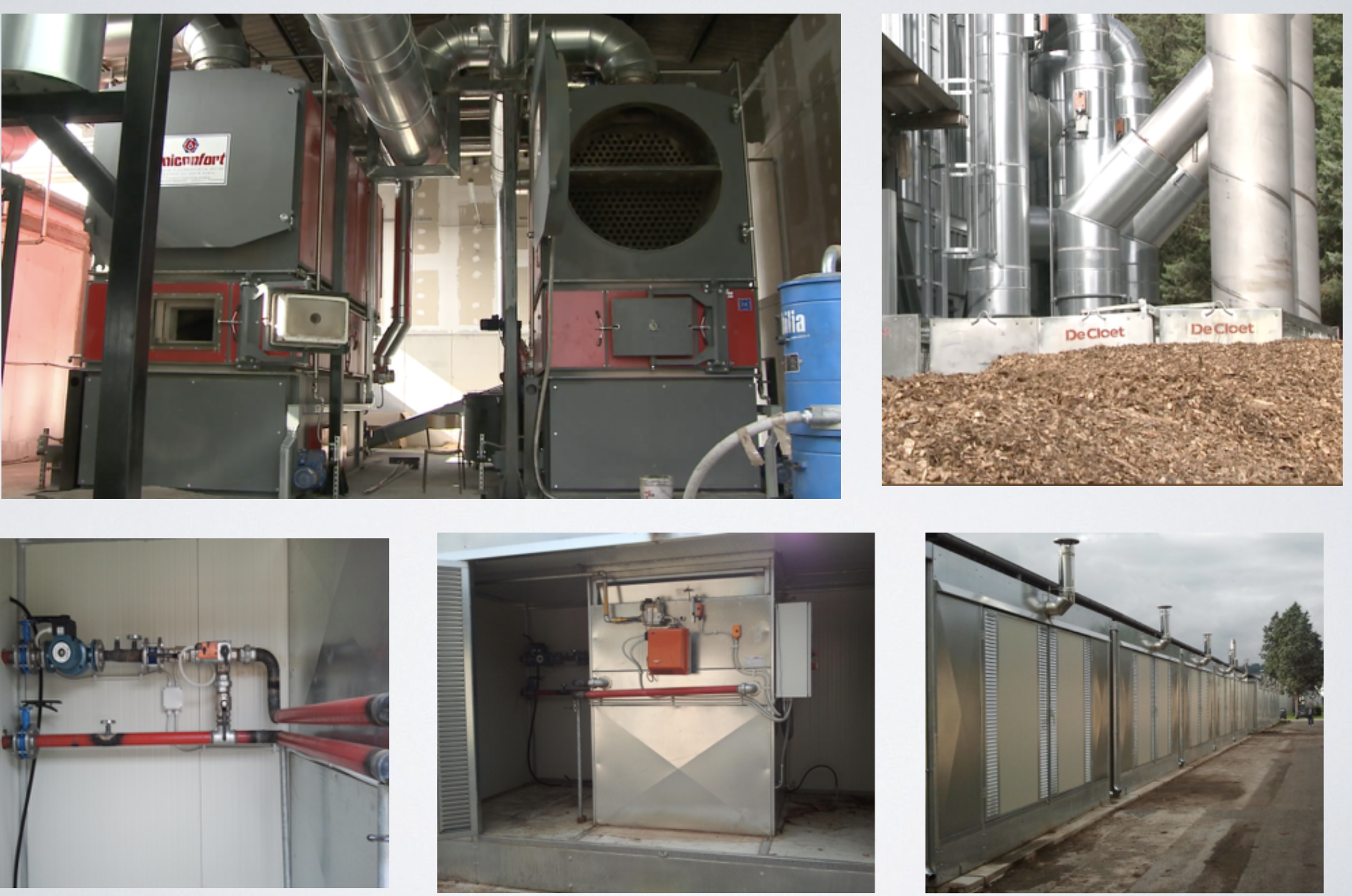 POSIZIONE  : PERUGIA – ITALY 

N° DI FORNI : 48 

COMBUSTIBILE : MAIS PER BIOMASSA
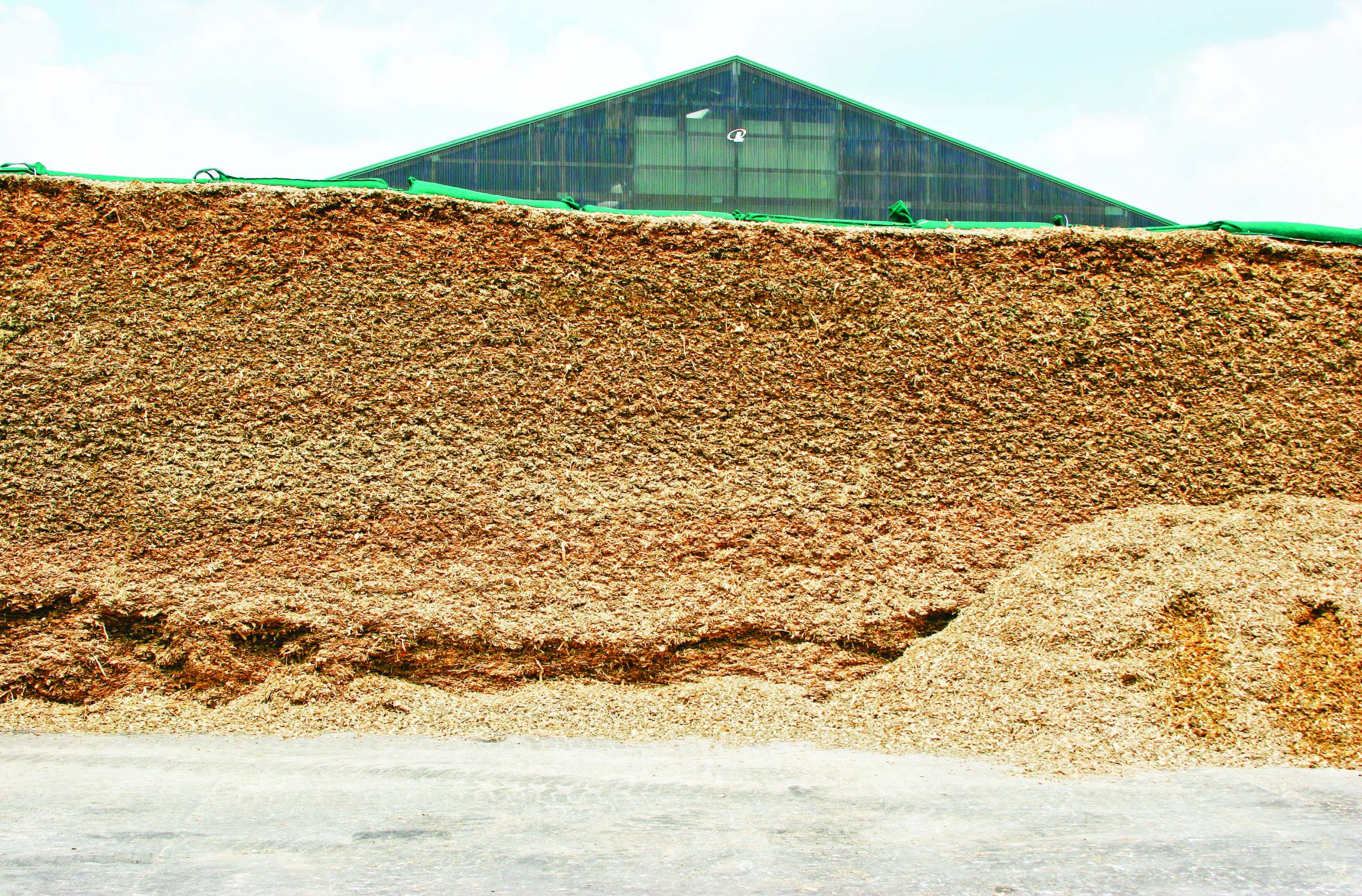 REFERENZA IMPIANTO A BIOMASSA INSTALLATO
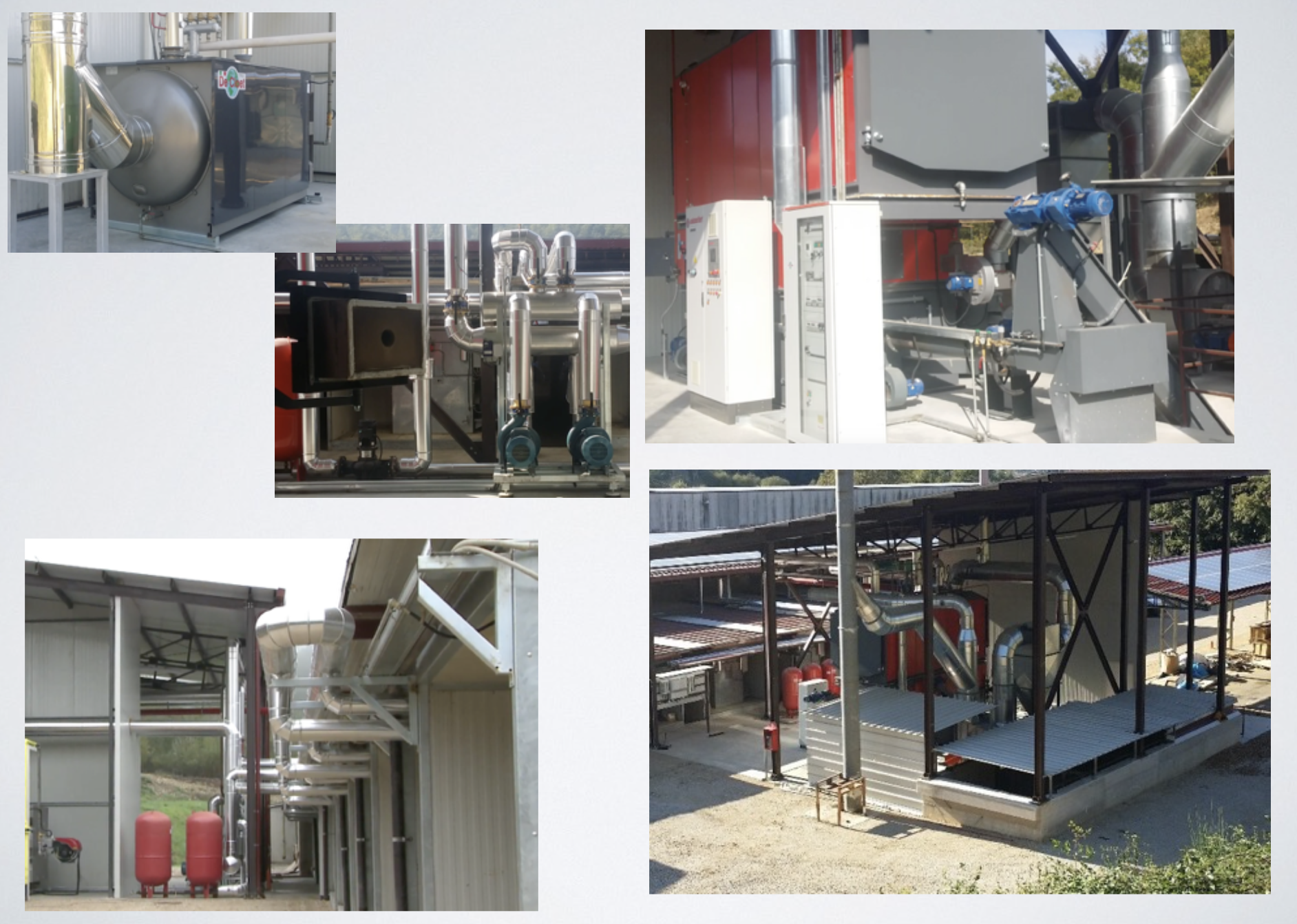 POSIZIONE  : PERUGIA – ITALY 

N° DI FORNI : 18 

COMBUSTIBILE : CIPPATO
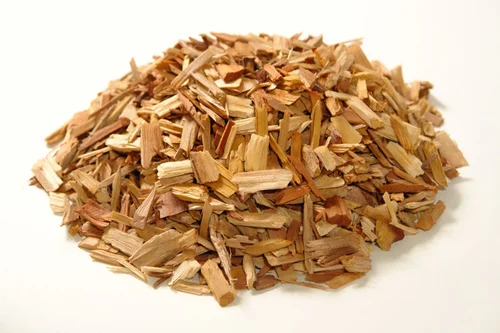 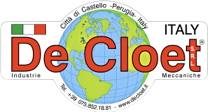 REFERENZA IMPIANTO A BIOMASSA INSTALLATO
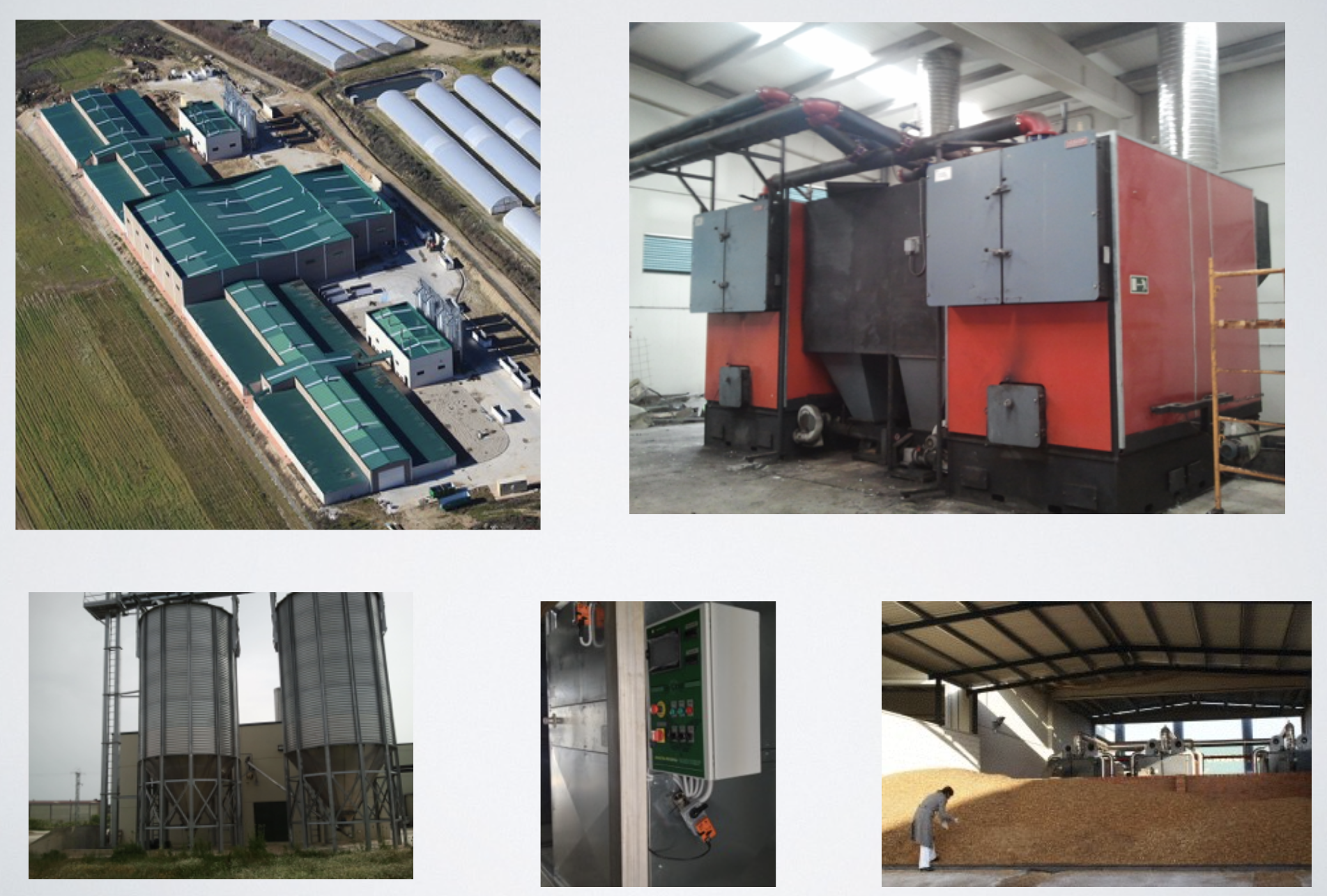 POSIZIONE  : CACERES  – SPAGNA 

N° DI FORNI : 48 

COMBUSTIBILE : NOCCIOLO DI OLIVA
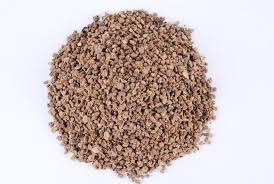 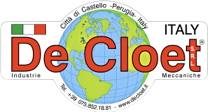 REFERENZA IMPIANTO A BIOMASSA INSTALLATO
POSIZIONE  : BAHIA -  BRASILE

N° DI FORNI : 160 

COMBUSTIBILE : CIPPATO
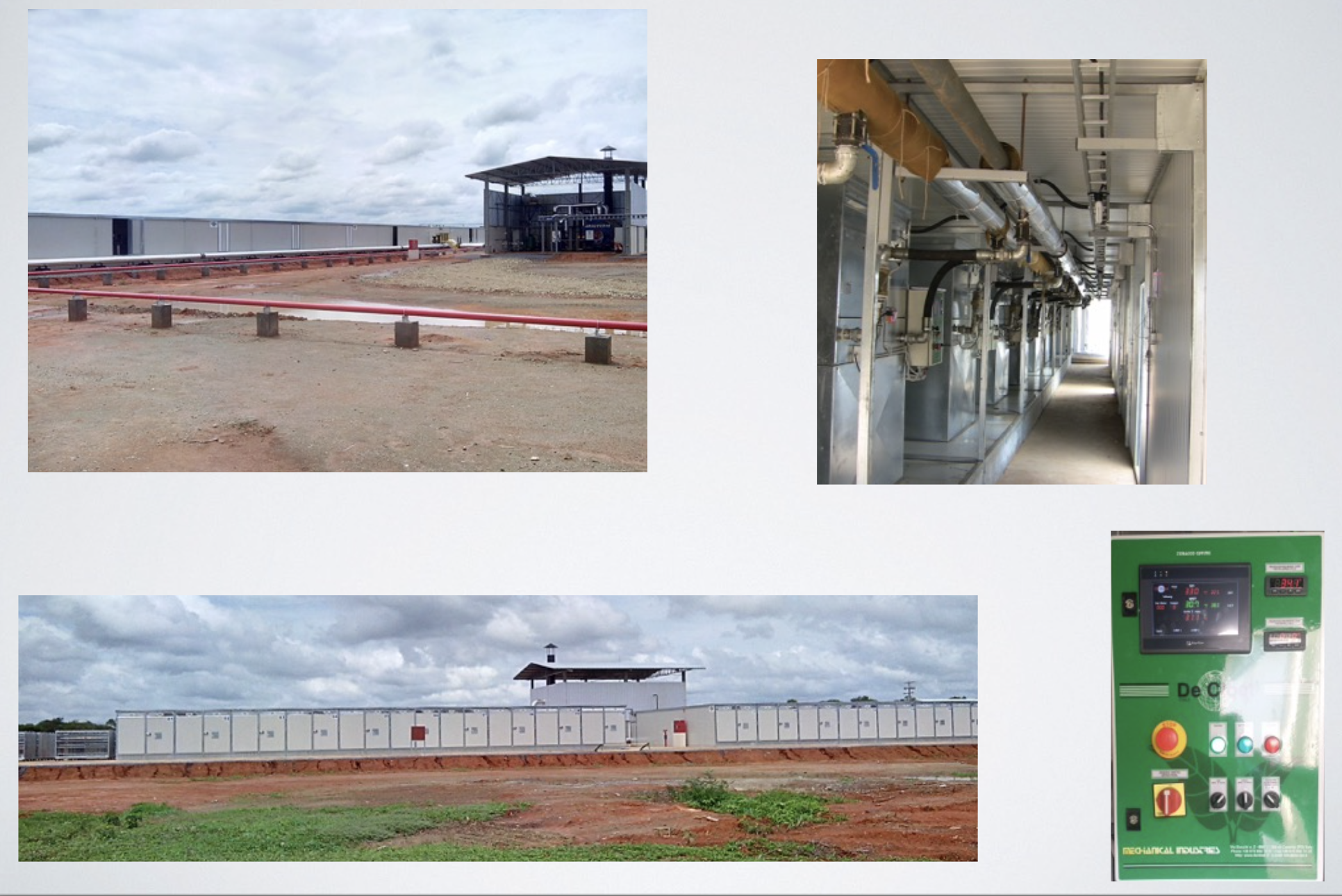 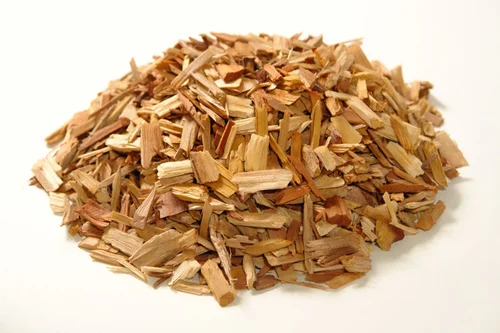 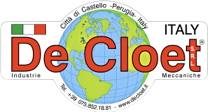 COMPARAZIONE GPL - BIOMASSA
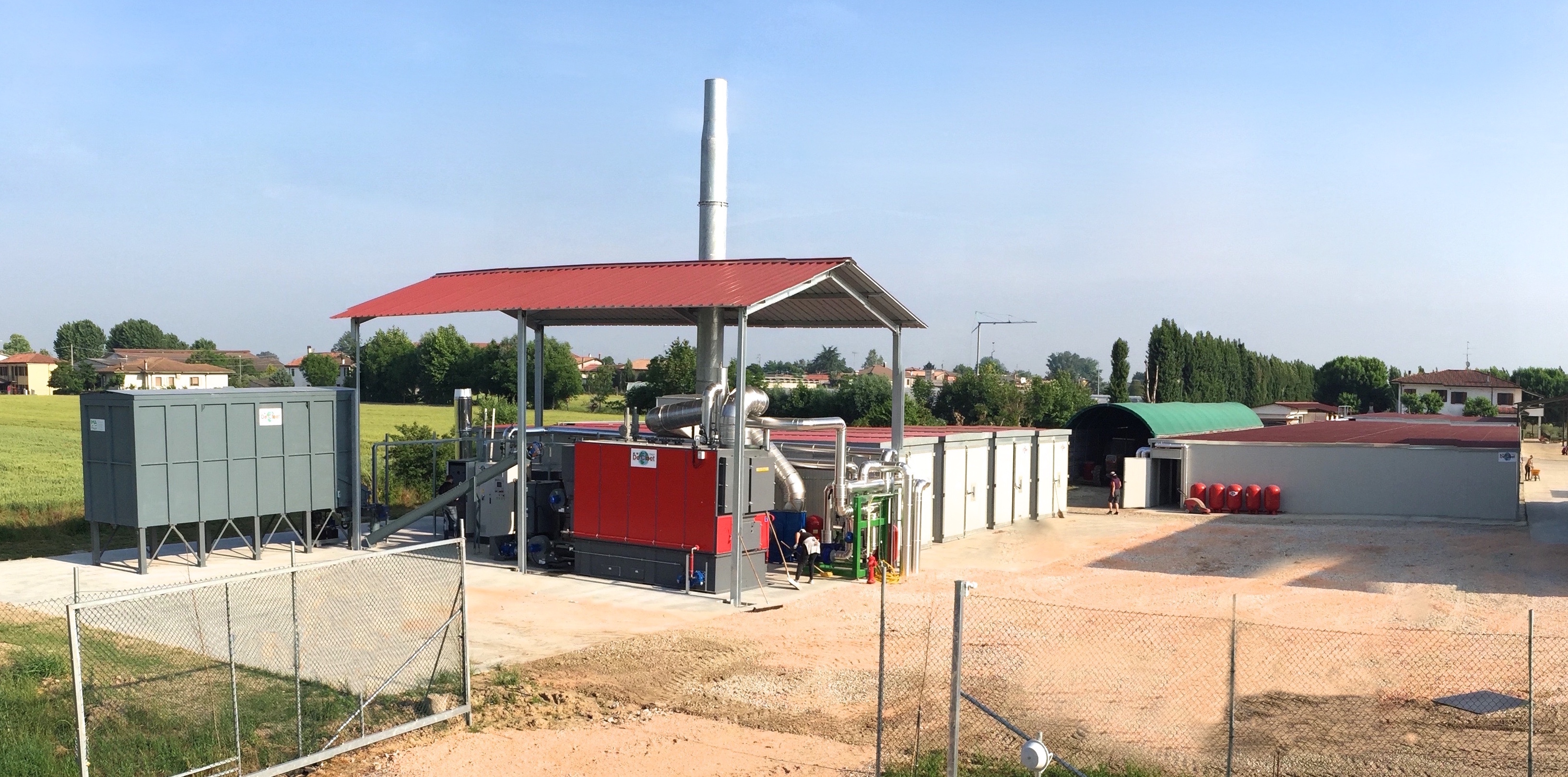 FORNI DI CURA: 20
CALDAIA  : 2.000.000 KCAL
BUSINESS
PRESENTATION
INVESTMENTO  : 350.000€
CALDAIA – TUBAZIONI – MODIFICHE FORNI
When an unknown printer took a galley of type and scrambled it to make a type specimen book.
2018-CURA CON  BIOMASSA
2017-CURA CON G.P.L.
- PRODUZIONE: APPROX 250.000 KG
- PRODUZIONE: APPROX 250.000 KG
- COSTO GPL : O,59€ LT
- COSTO BIOMASSA : 7/8 € Q
RISPARMIO 
IN 1 ANNO
- CICLI DI CURA: 187
- CICLI DI CURA: 175
67.500€
COSTO TOALE DI CURA : 40.500€
COSTO TOALE DI CURA : 108.000€
BRUCIATORE A BIOMASSA
BRUCIATORE A PELLET 
APPLICATO DIRETTAMENTE  AL FORNO
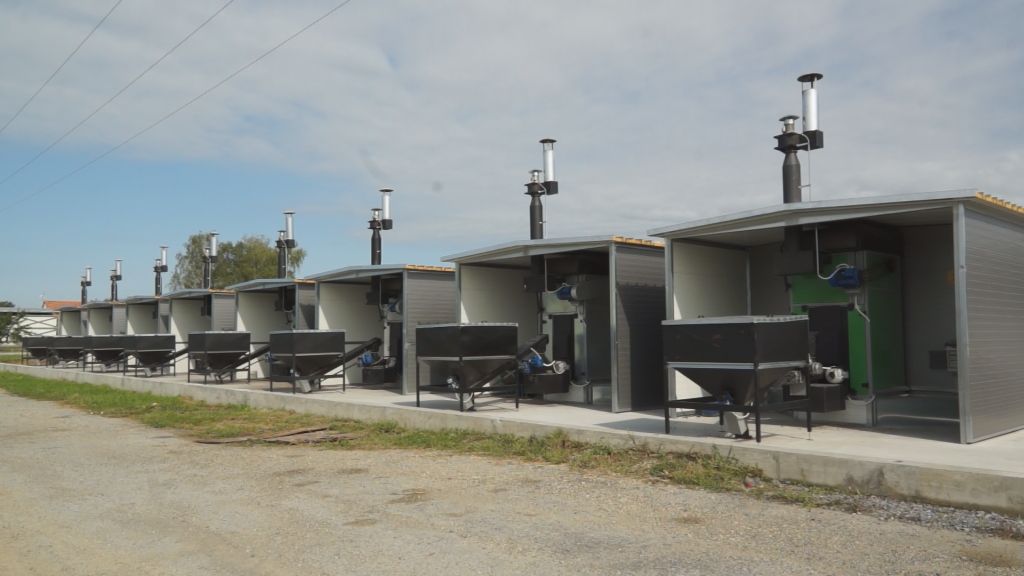 BENEFICI PRINCIPALI:
INVESTIMENTO INIZIALE MODERATO
RIDUZIONE DELLE EMISSIONI
ACCESSIBILE A TUTTE LE AZIENDE CON FORNI MODERNI
SOSTENIBILITÀ
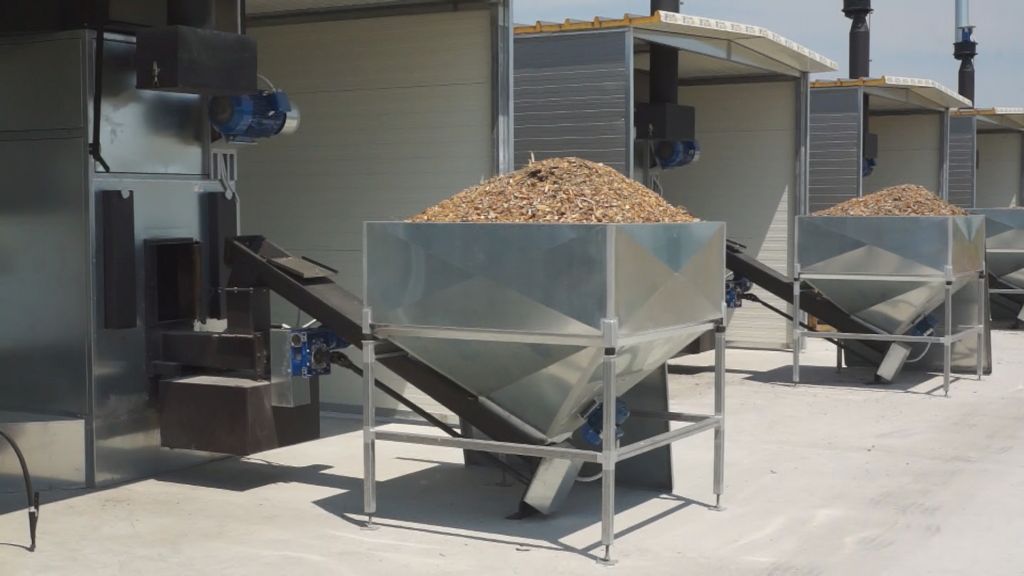 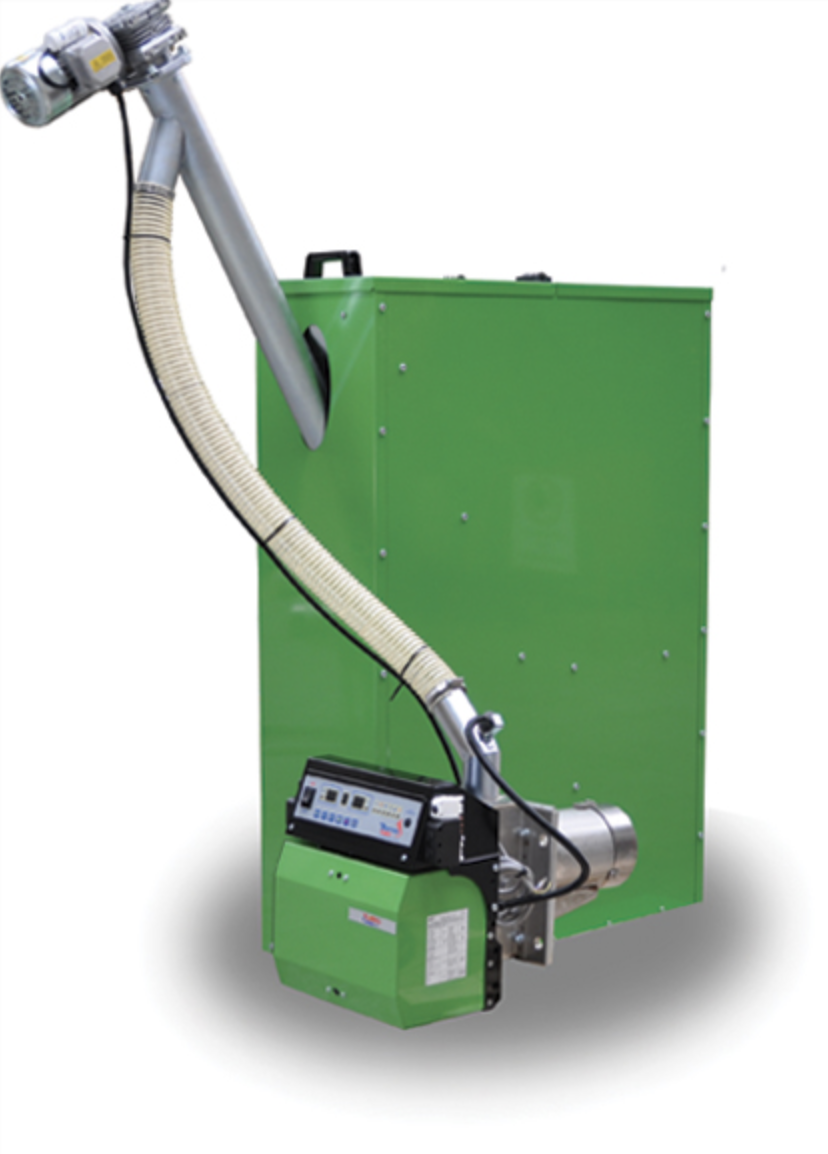 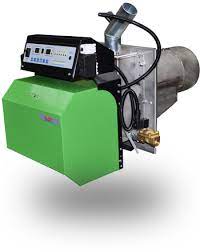 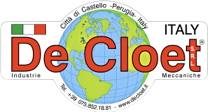 25
BENEFICI DELLA CURA CON BIOMASSA
COME SI VEDE NEL GRAFICO PRECEDENTE, LA BIOMASSA È OGGI IL COMBUSTIBILE PIÙ CONVENIENTE CHE IL MERCATO PUÒ OFFRIRE
COMBUSTIBILE PIU CONVENIENTE AD OGGI
A DIFFERENZA DEL METANO E DEL GPL IN CUI ABBIAMO UN BRUCIATORE ON/OFF L'IMPIANTO A BIOMASSA, ATTRAVERSO UNA VALVOLA MOTORIZZATA, CI PERMETTE DI AVERE UN COSTANTE CICLO DI MANUTENZIONE E DI CONSEGUENZA UNA MATURAZIONE PIÙ STABILE E SEMPLICE
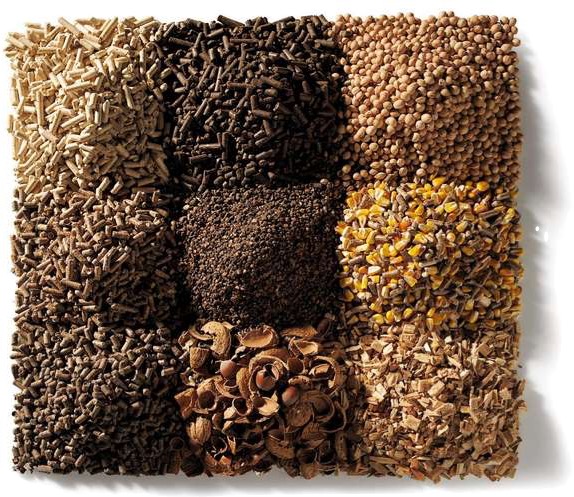 CURA PIU’ STABILE
RIDUZIONE SOSTANZIALE DELLA NITROSAMINA E
DI EMISSIONI DI CO2
SOSTENIBILITA’
IL RITORNO SULL'INVESTIMENTO È STIMATO A
4/6 ANNI A SECONDA DEL CENTRO DI CURA .
R.O.I  DA 4 A 6 ANNI
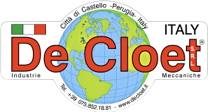 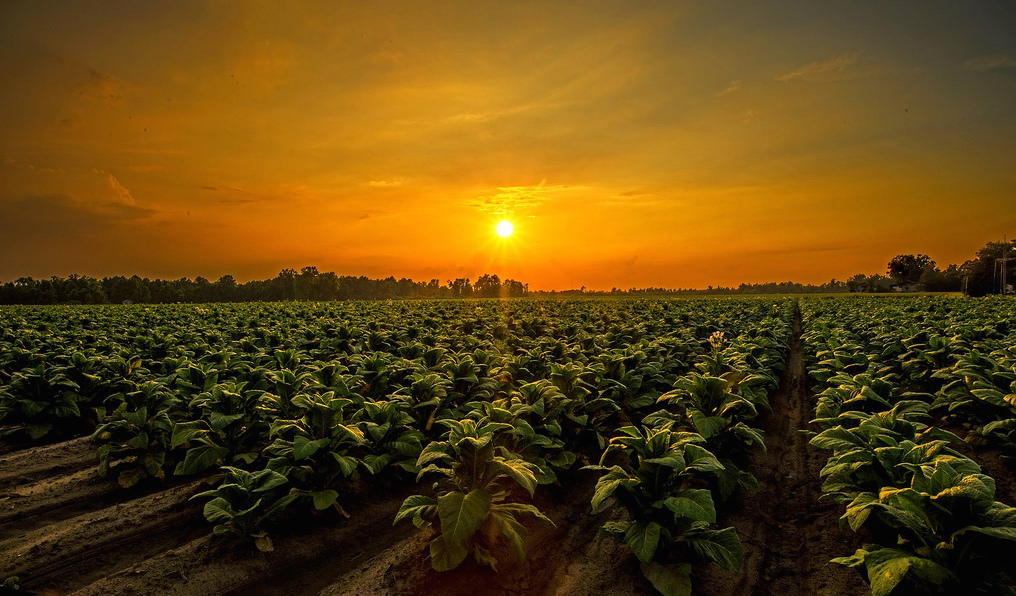 GRAZIE PER 
L’ ATTENZIONE
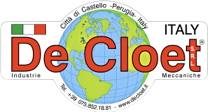